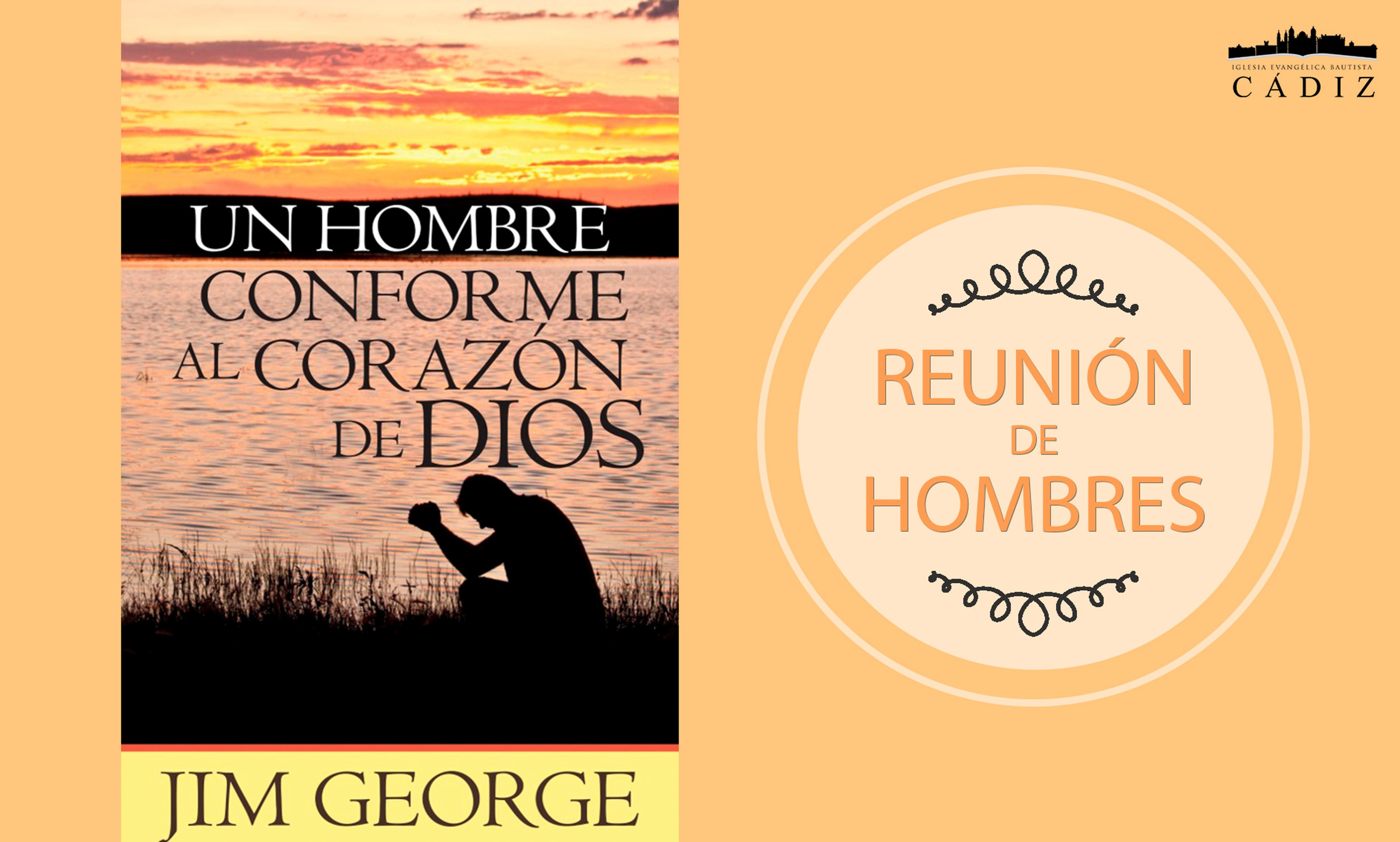 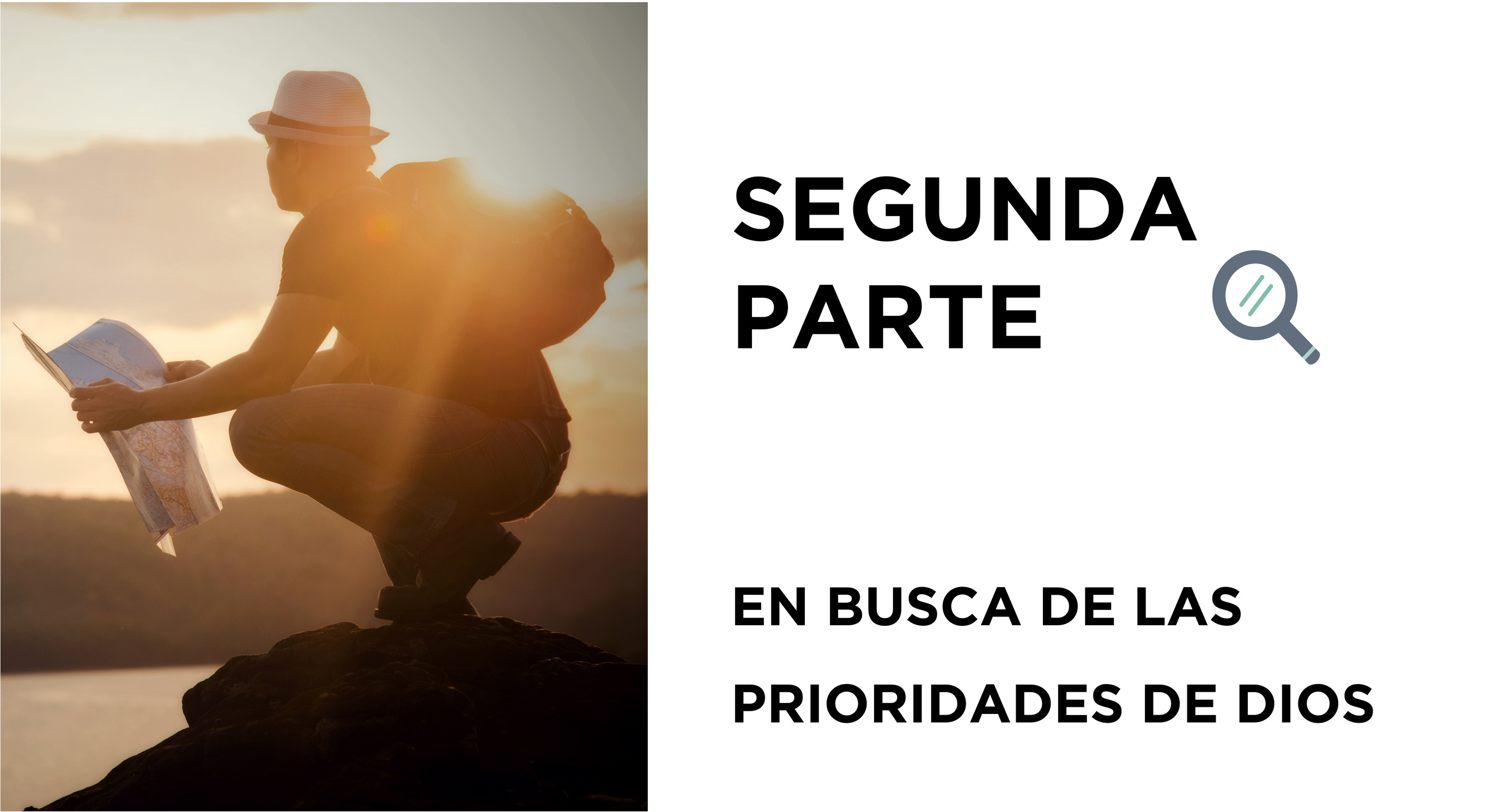 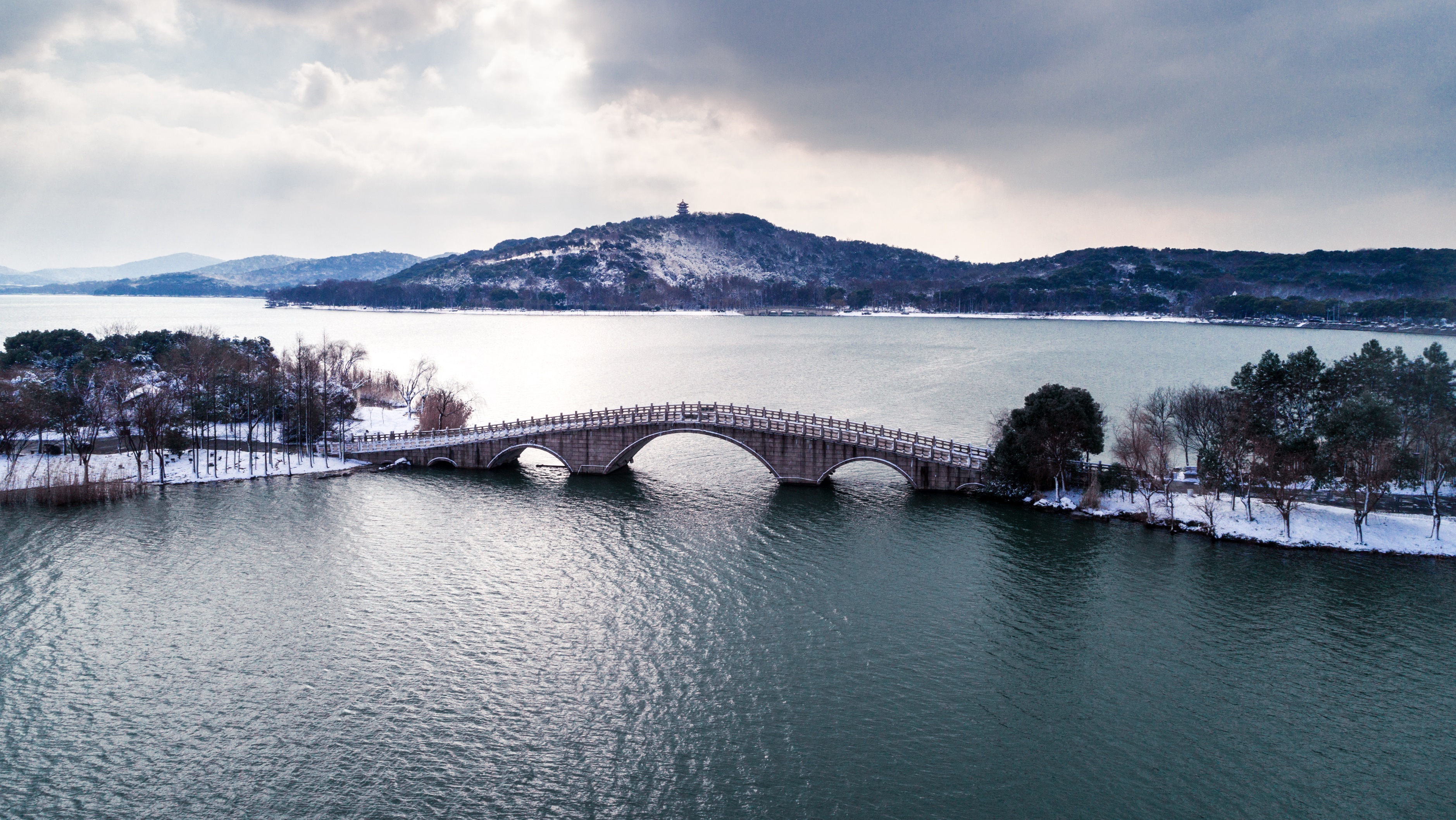 George Müller de Inglaterra empezó a orar 
por la salvación de cinco amigos. 

A los cinco años, uno de ellos vino a Cristo. 
A los diez años, dos más llegaron a ser salvos.

 Durante 25 años él continuó orando por los otros dos, hasta que el cuarto fue salvo. 

Unos meses después de morir, el quinto se entregó a Cristo.
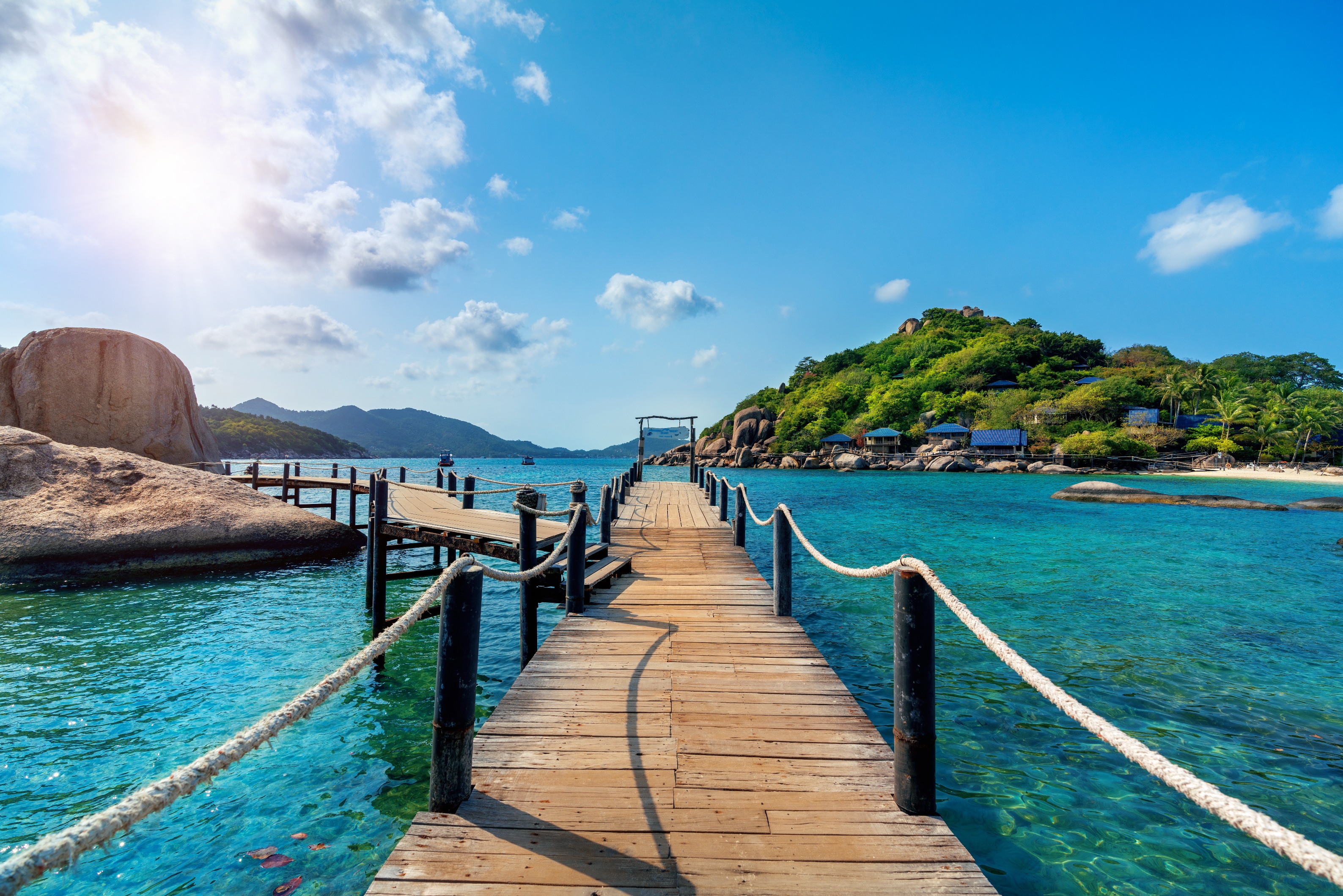 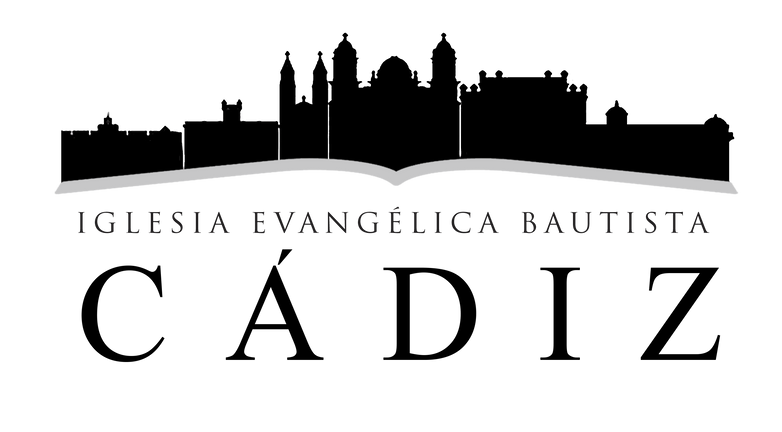 CAPÍTULO 16

UN CORAZÓN 
QUE CONSTRUYE PUENTES
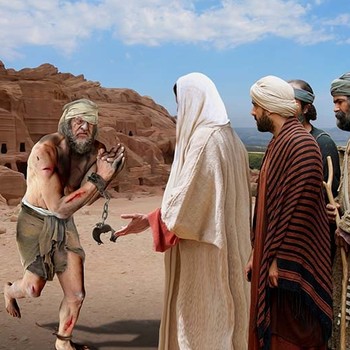 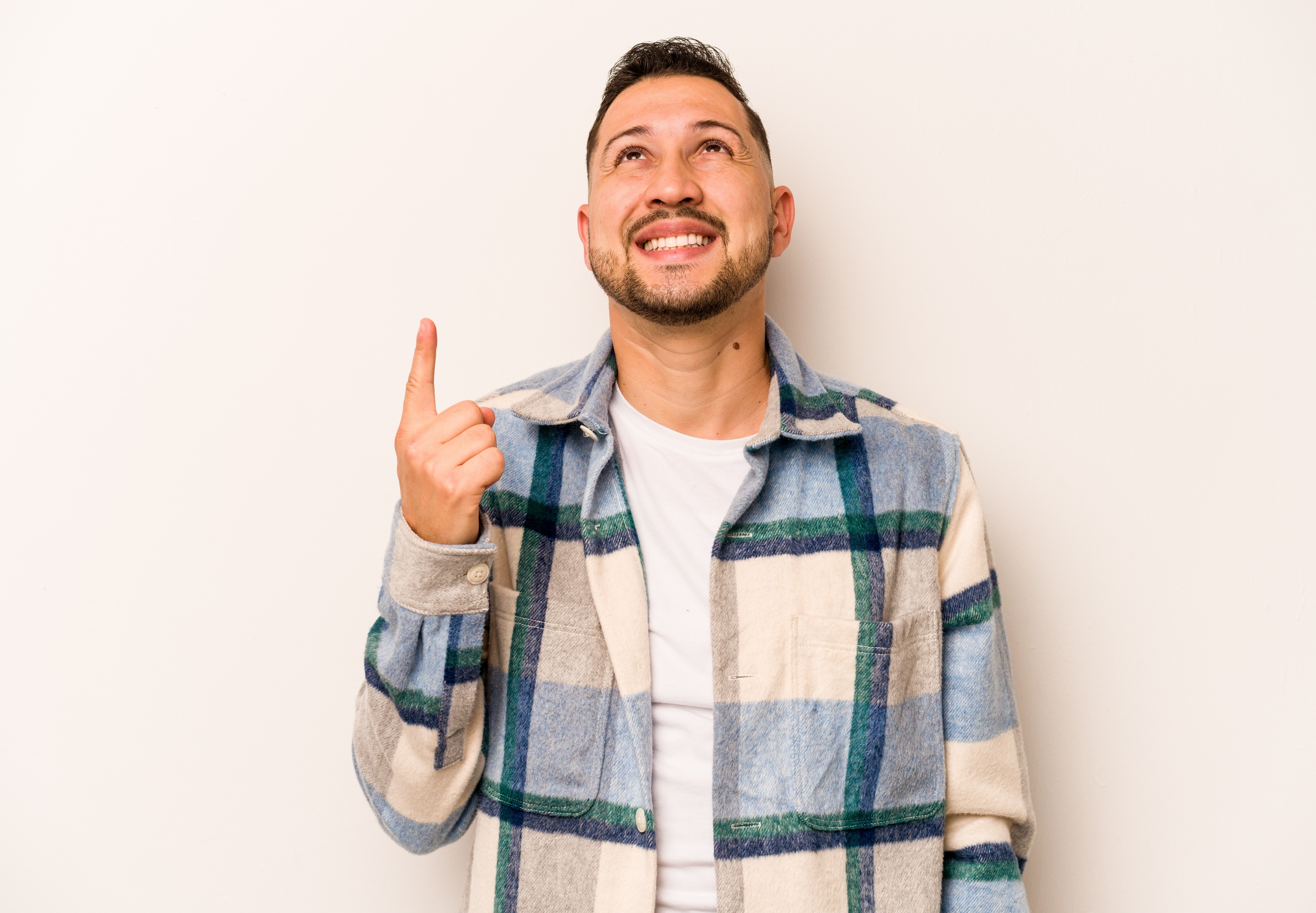 El testimonio de la obra de Cristo sobre tu vida es el recurso más grande que tienes para alcanzar a otros.
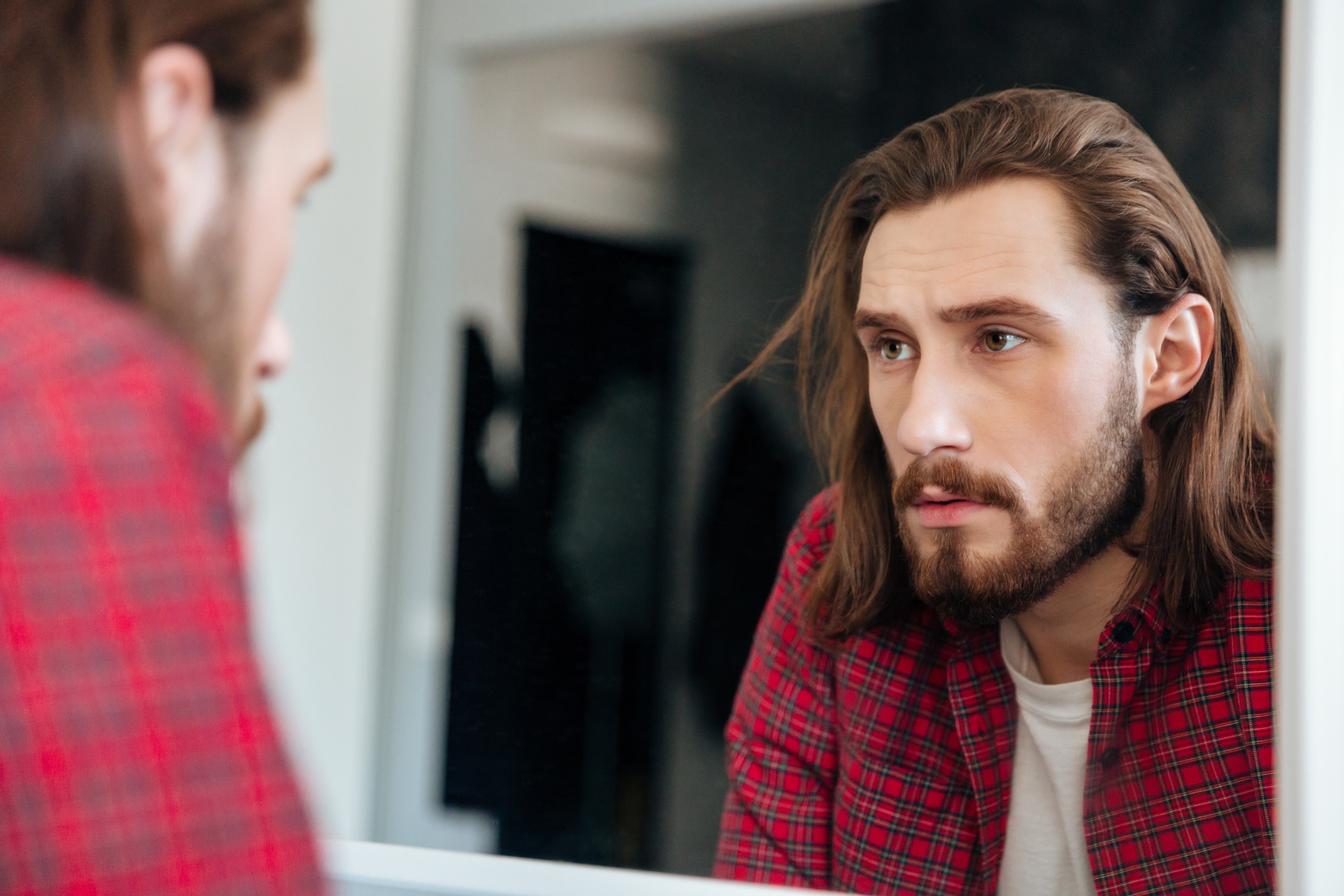 1ª Parte. Cómo era mi vida ANTES de conocer a Jesús  
2ª Parte. Cómo me presentaron el Evangelio y conocí a Jesús. 
3ª Parte. Cómo ha cambiado mi vida desde que conozco a Jesús.
Estad siempre preparados para presentar defensa ante todo el que os demande razón de la esperanza que hay en vosotros. 
1ª Pedro 3:15
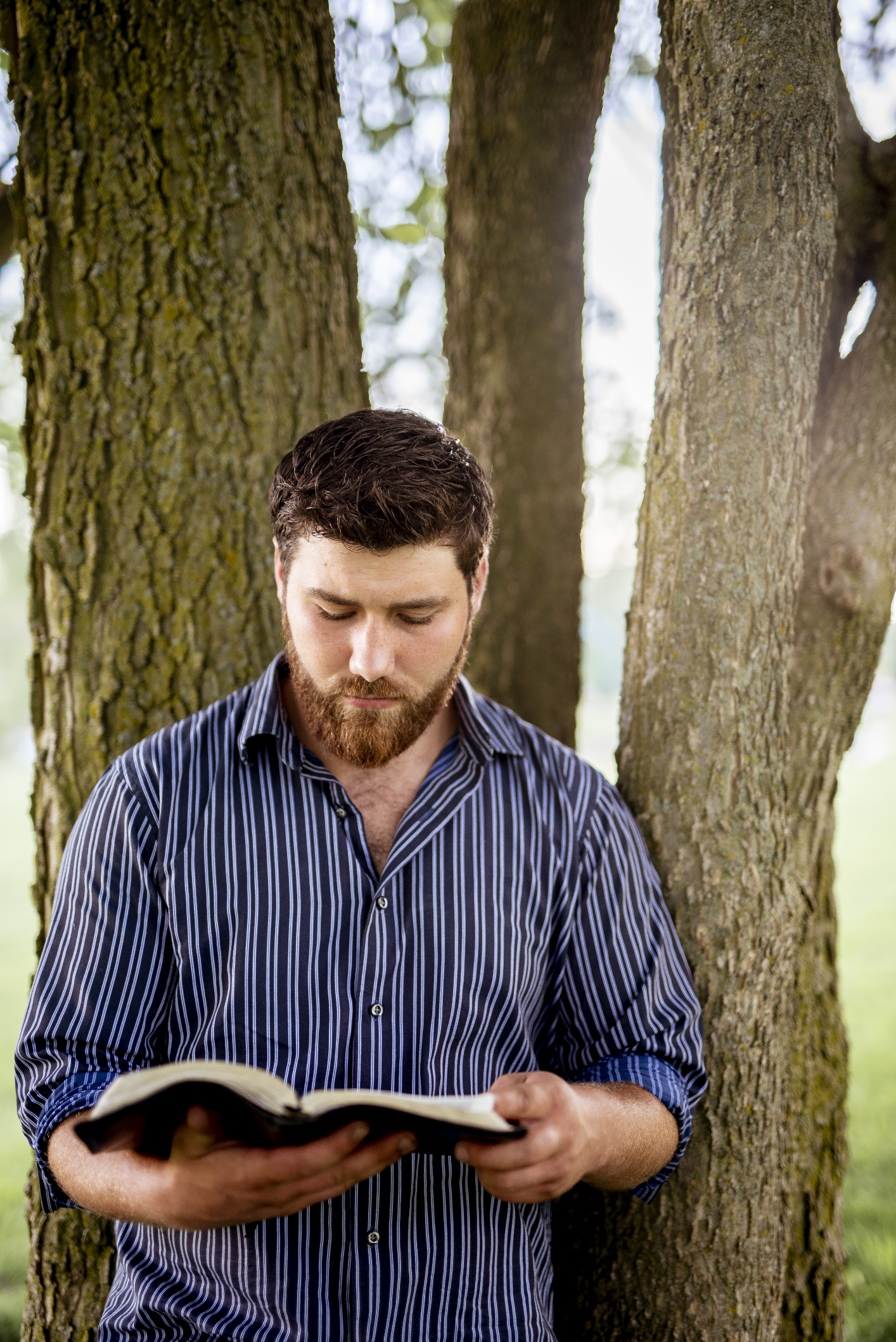 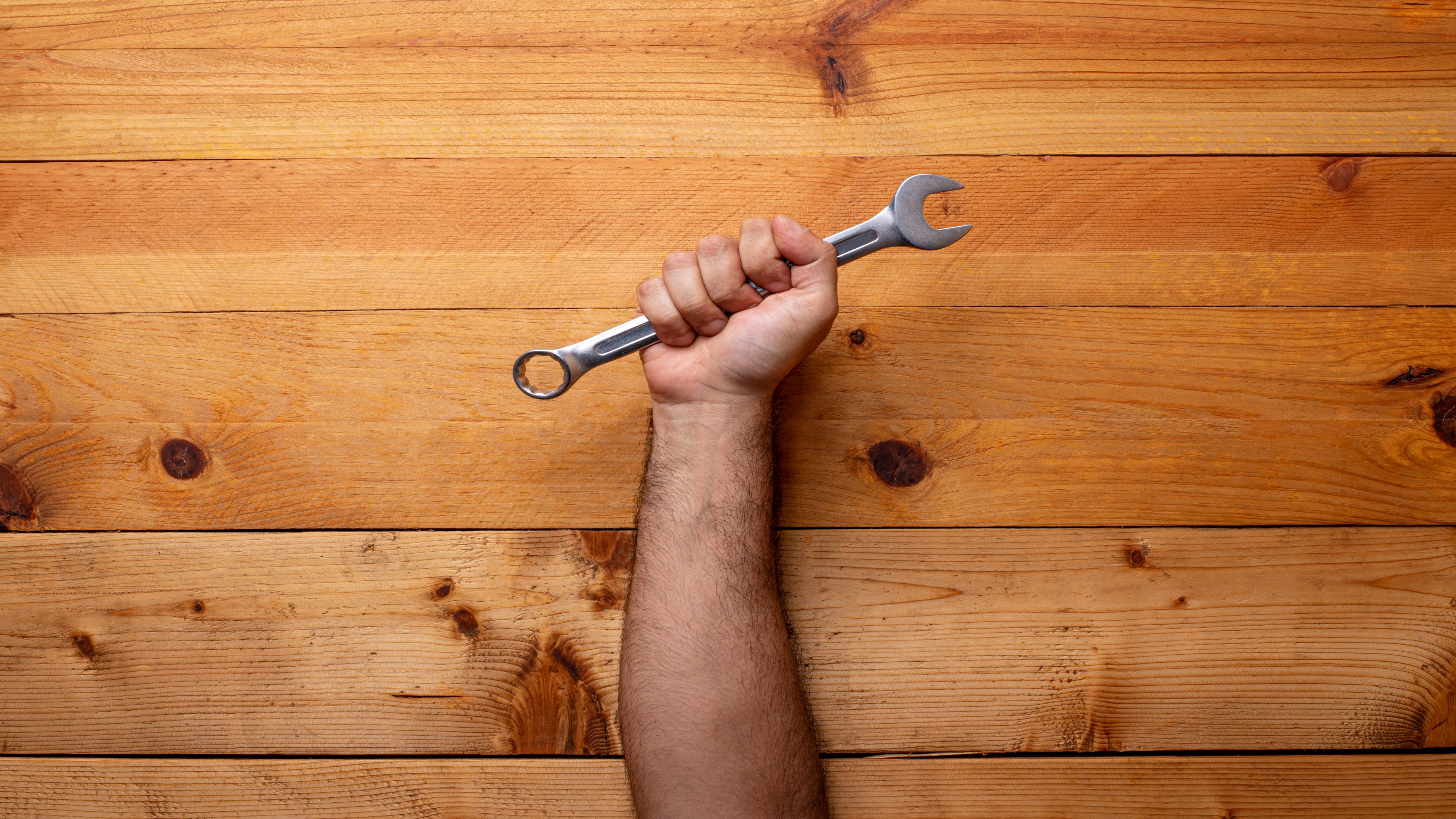 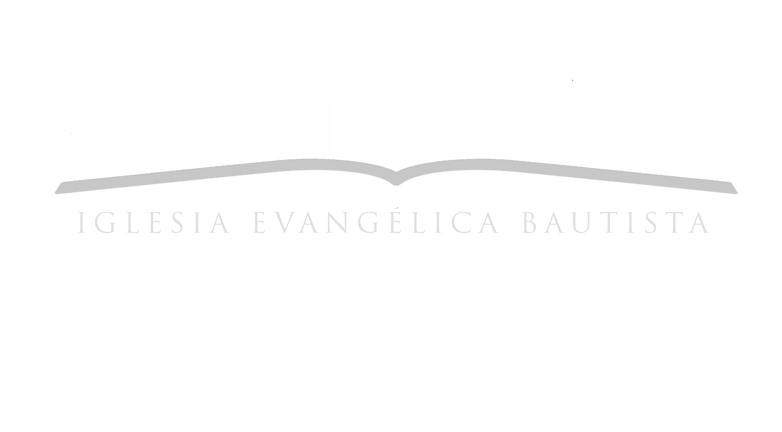 Consejos 
para CONSTRUIR puentes con las personas.
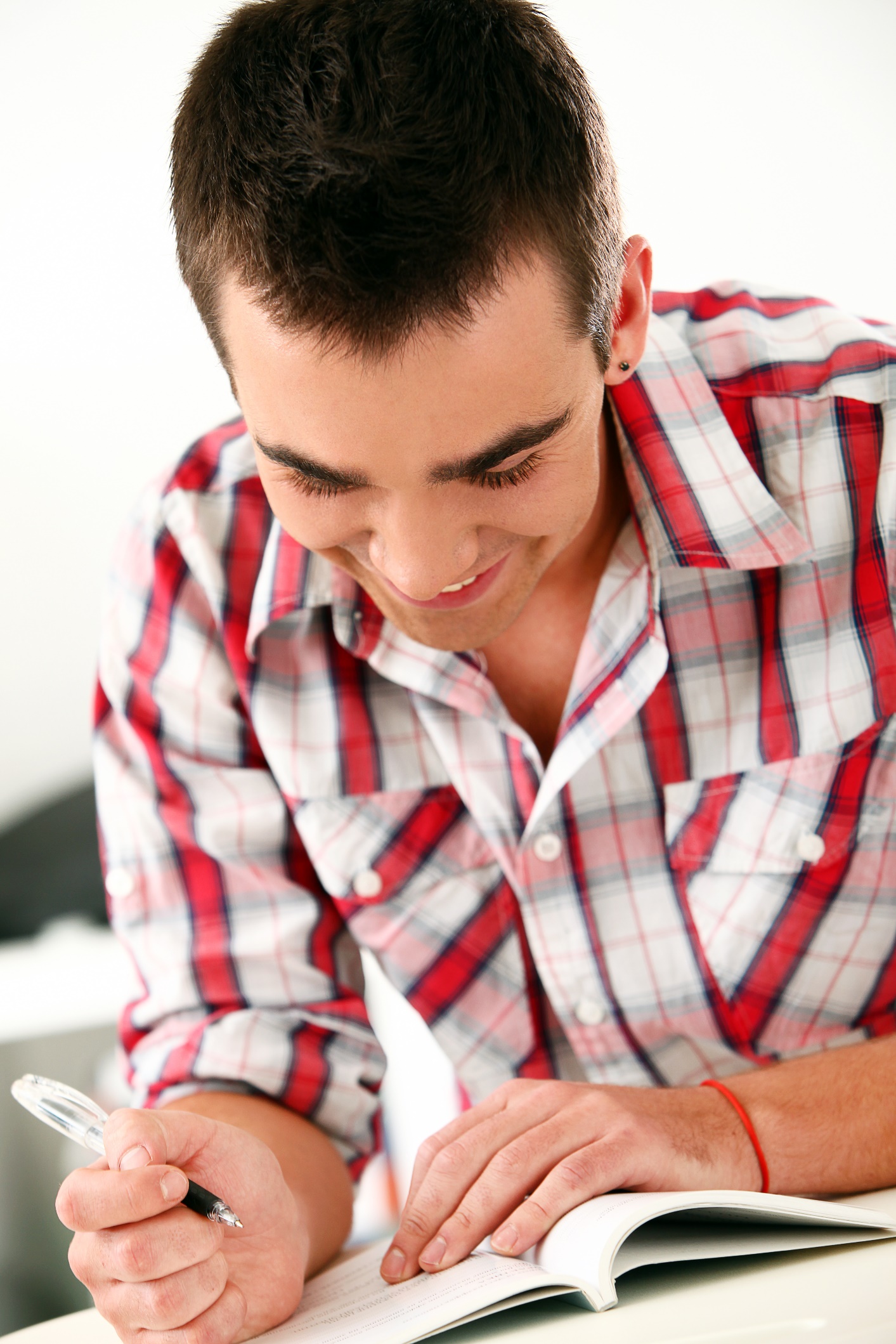 1. Practica tu
 testimonio personal
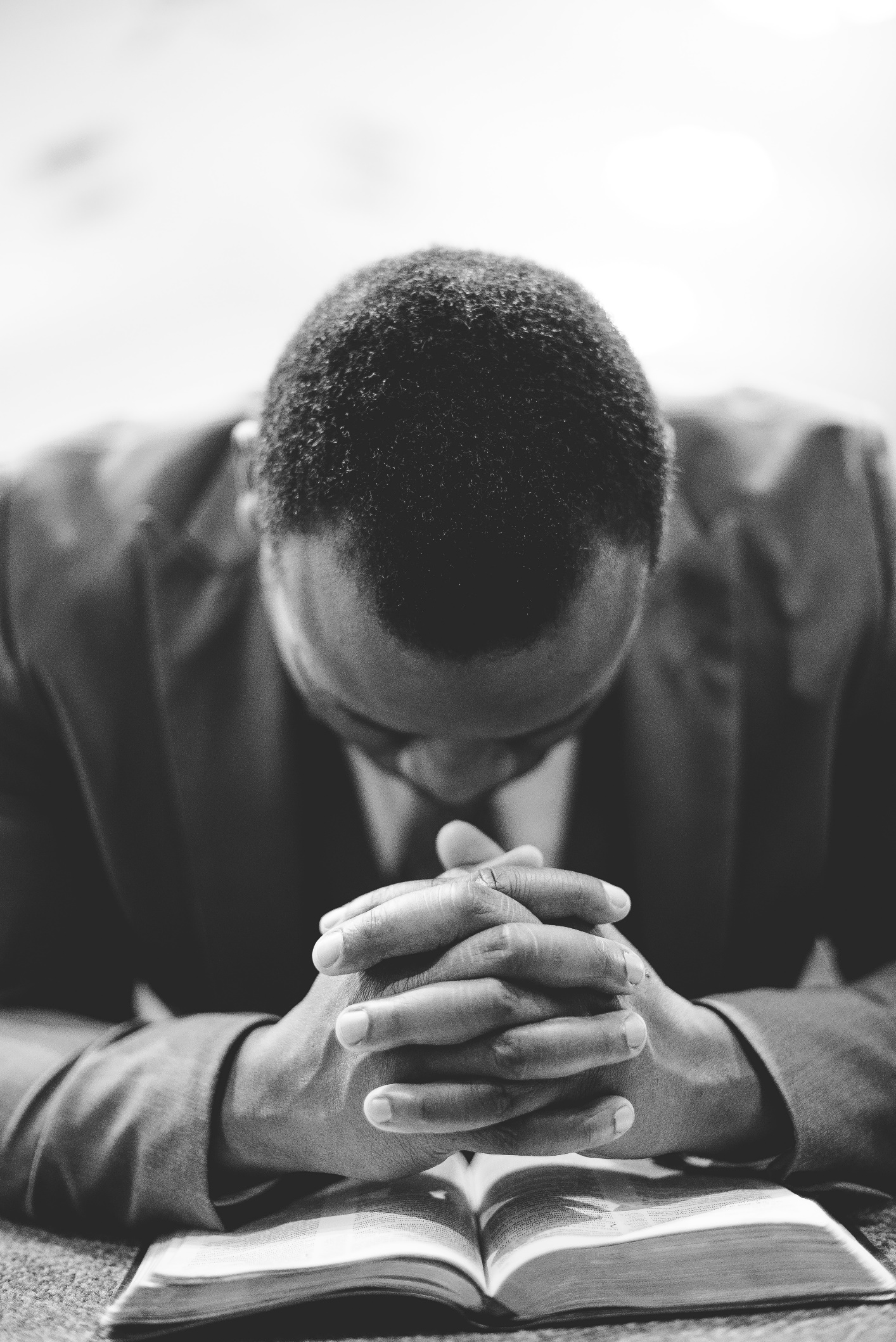 2. Ora por los no creyentes
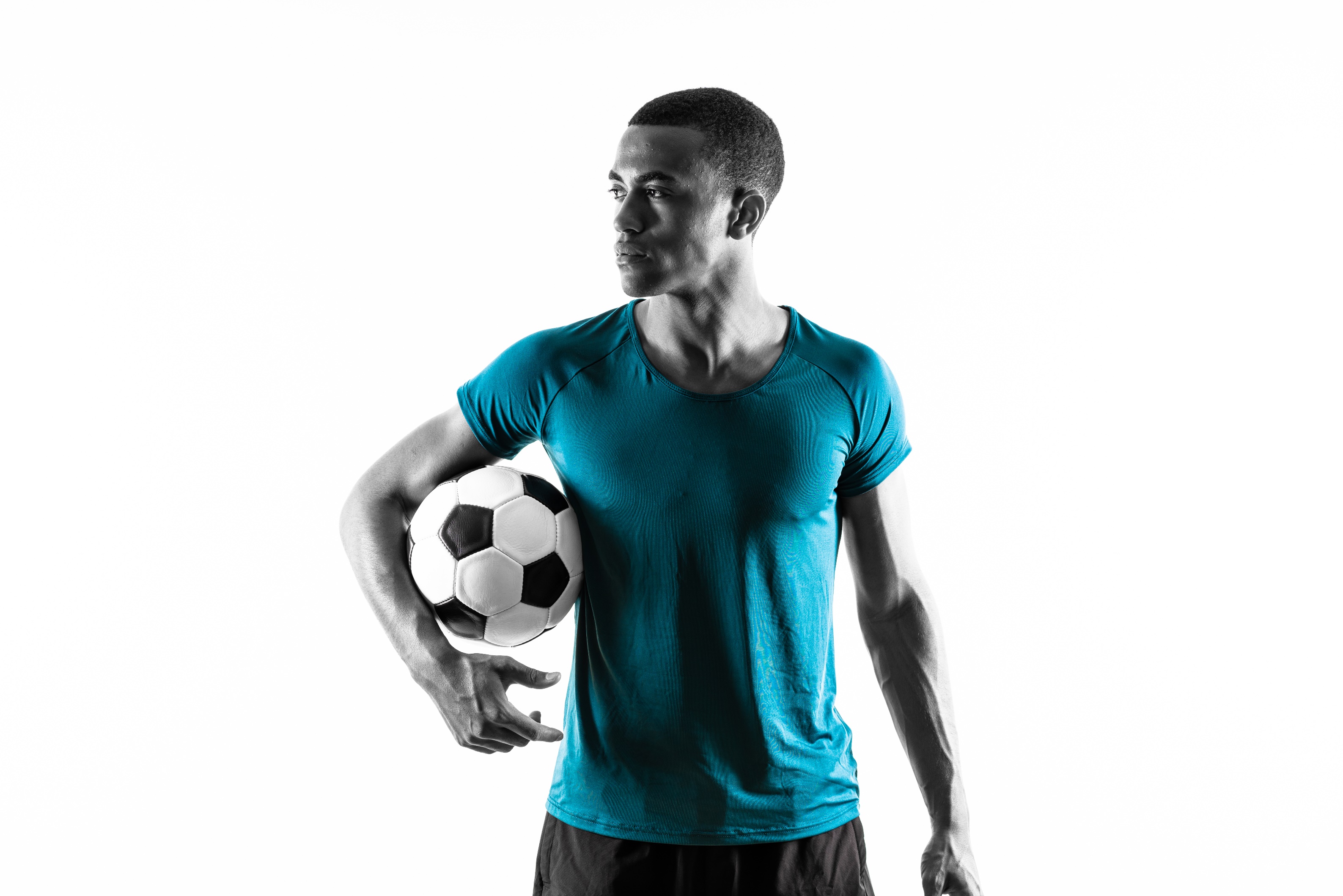 3. Observa 
los intereses y pasatiempos
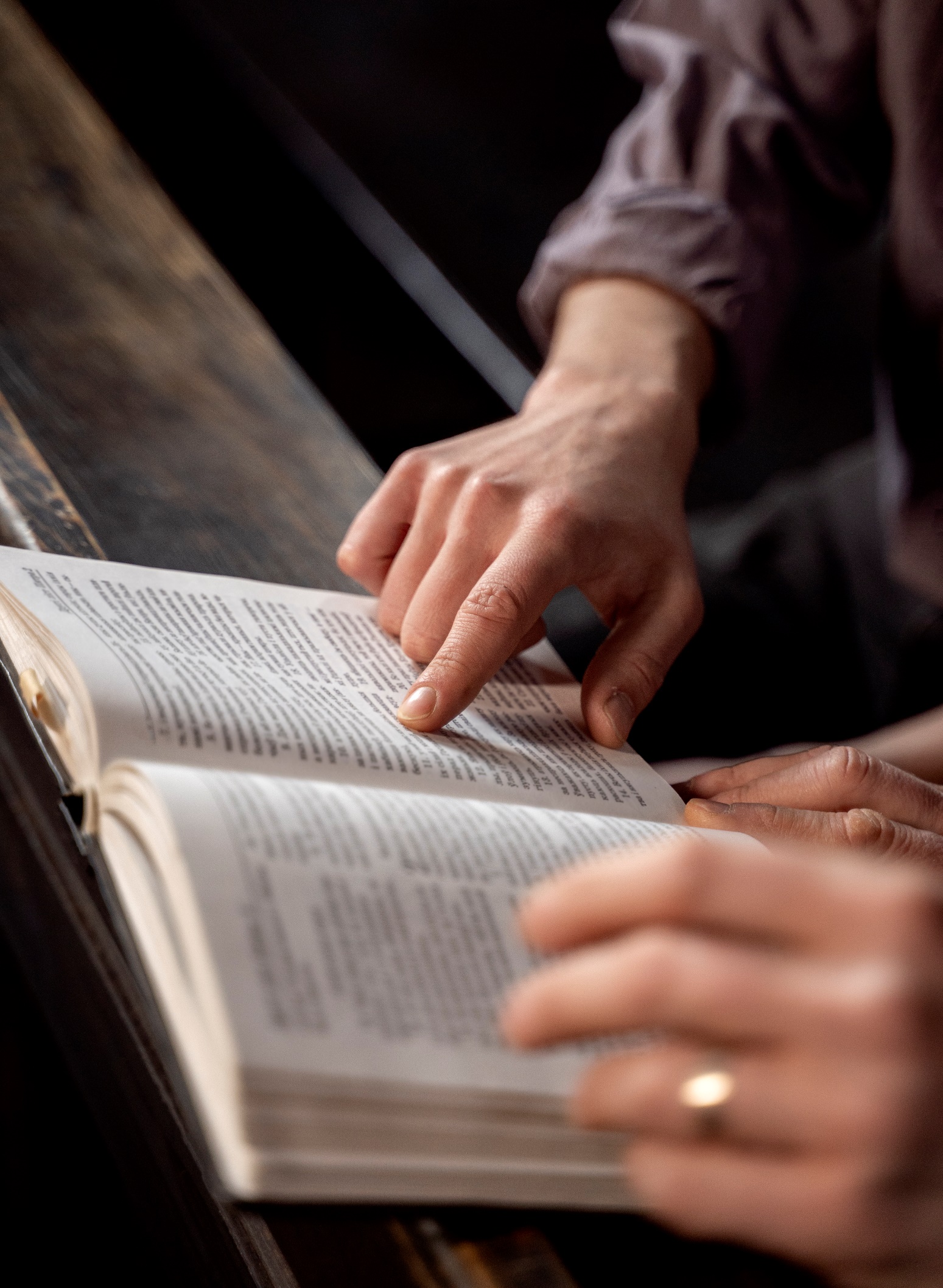 4. Relaciona 
la Biblia 
con lo que ocurre a diario.
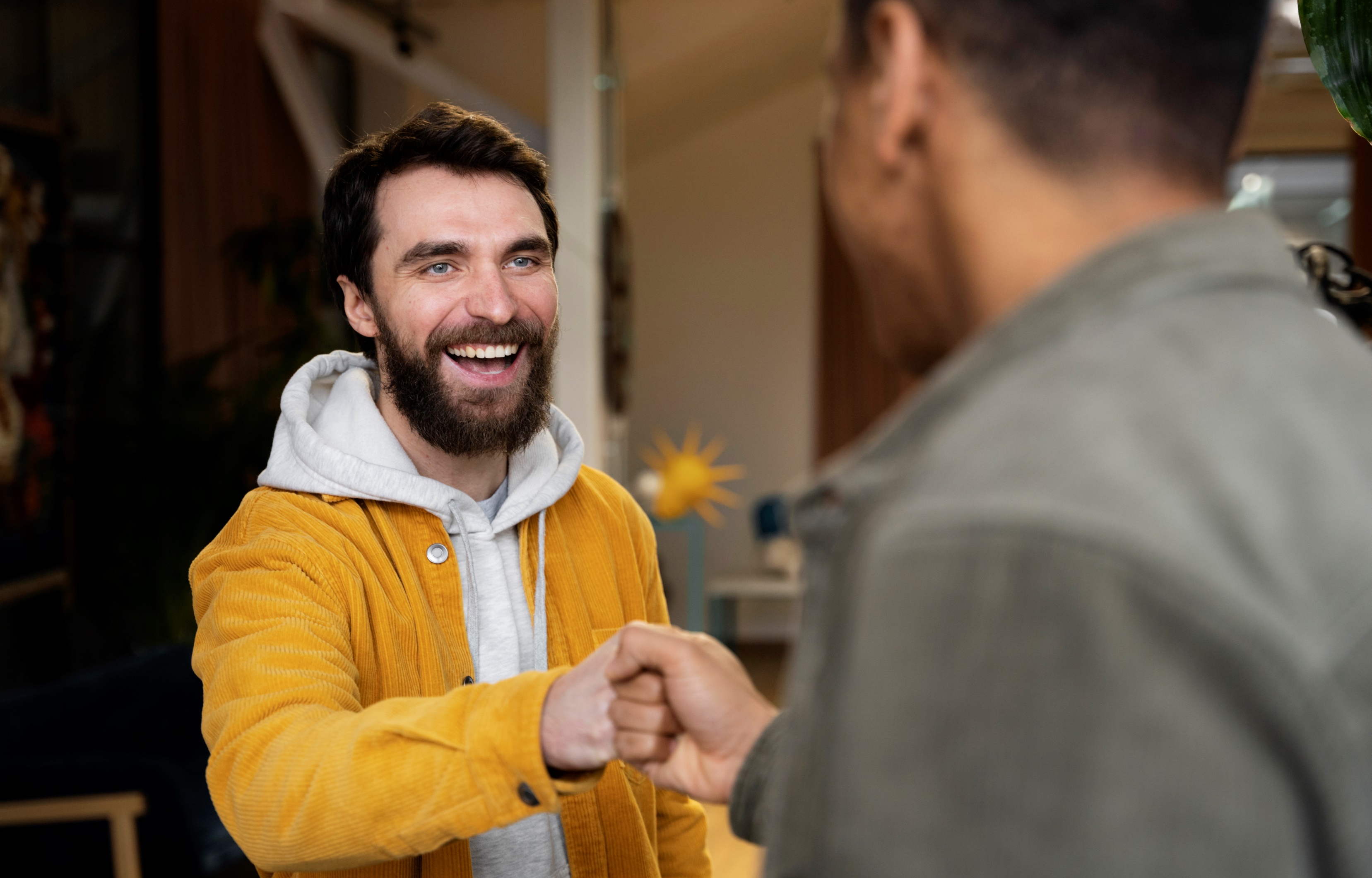 5.Manifiesta 
un genuino interés hacia 
los demás.
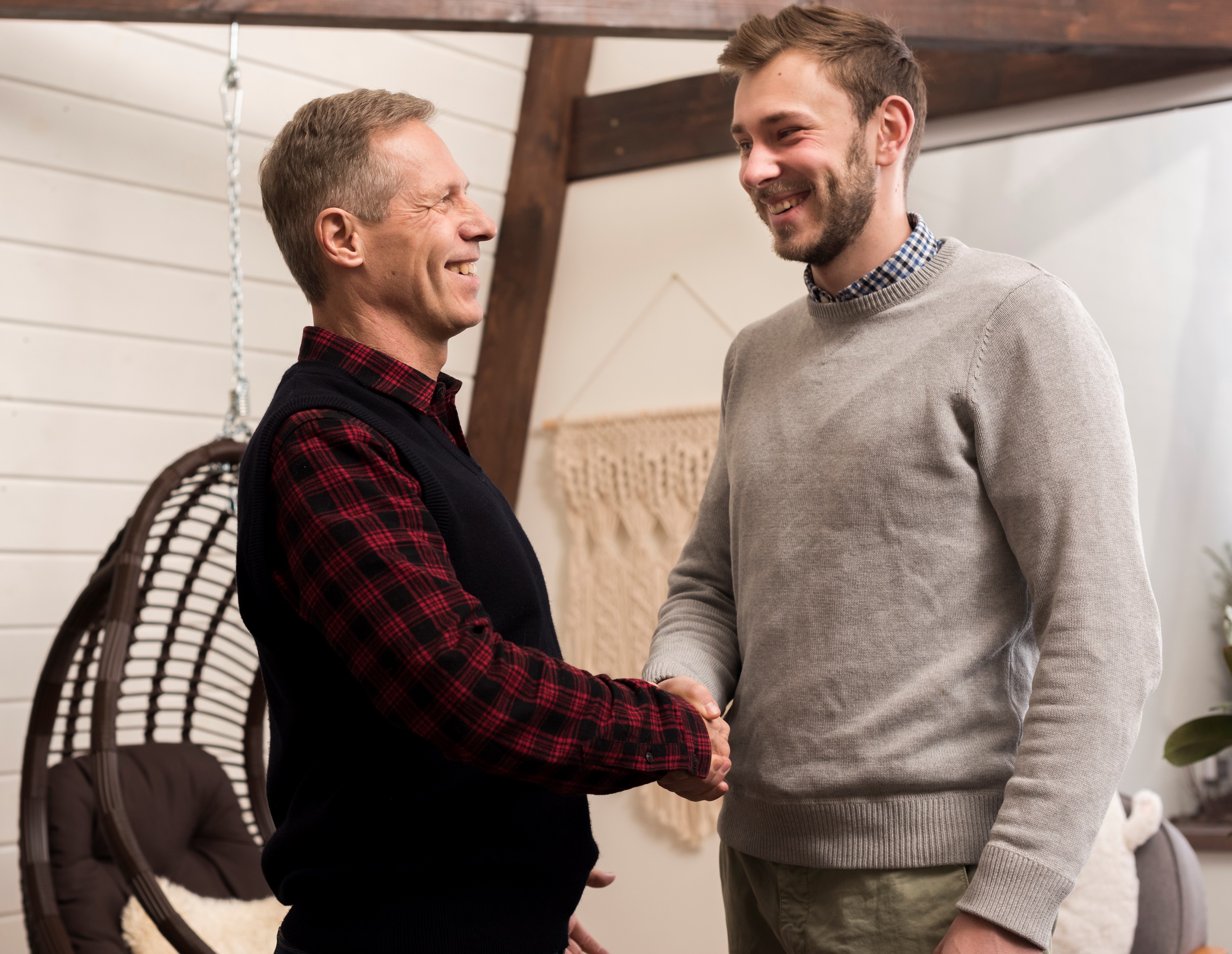 6. Busca a los no creyentes.
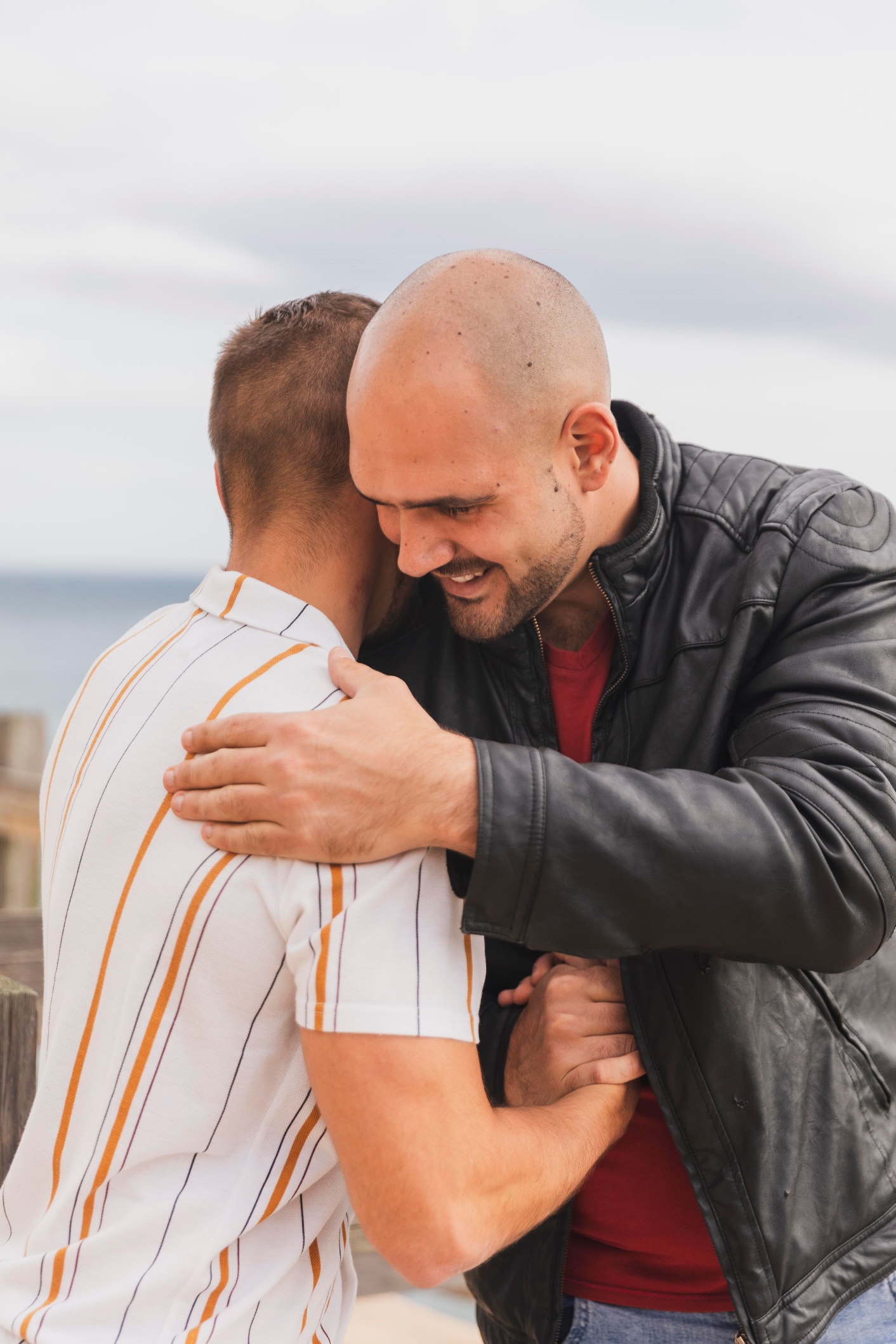 7. Invita a los no creyentes.
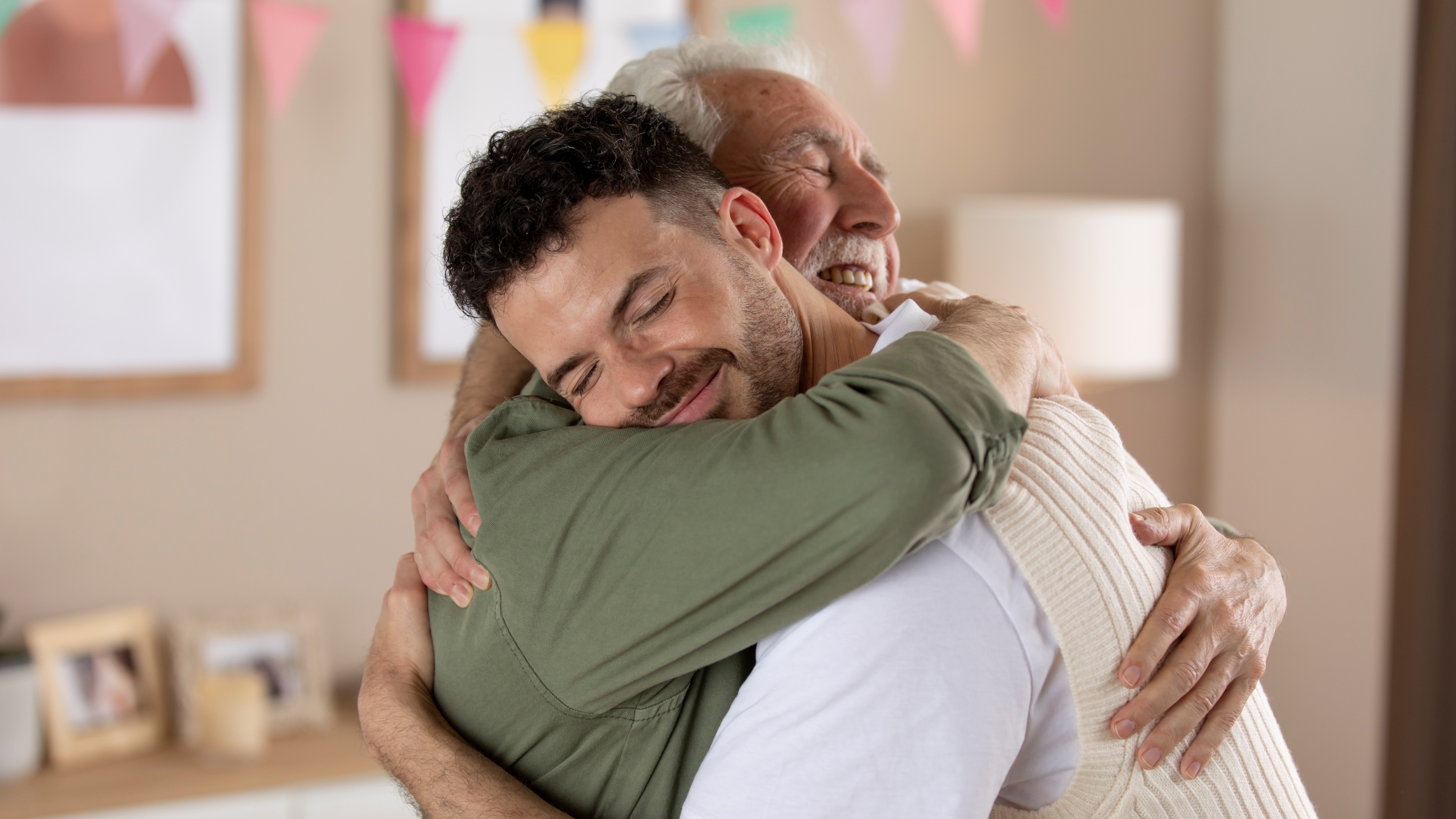 8. Relaciónate 
con los no creyentes.
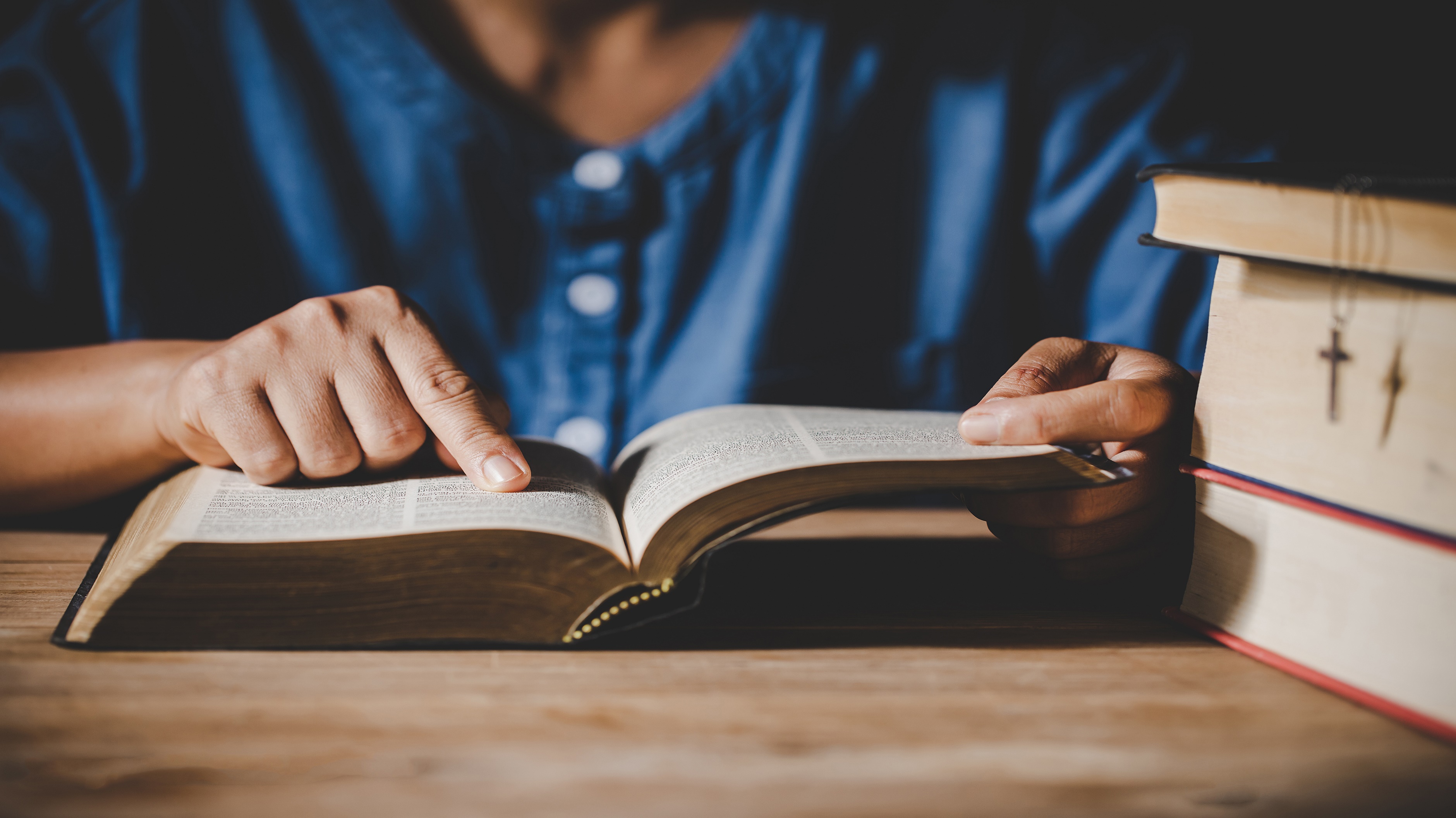 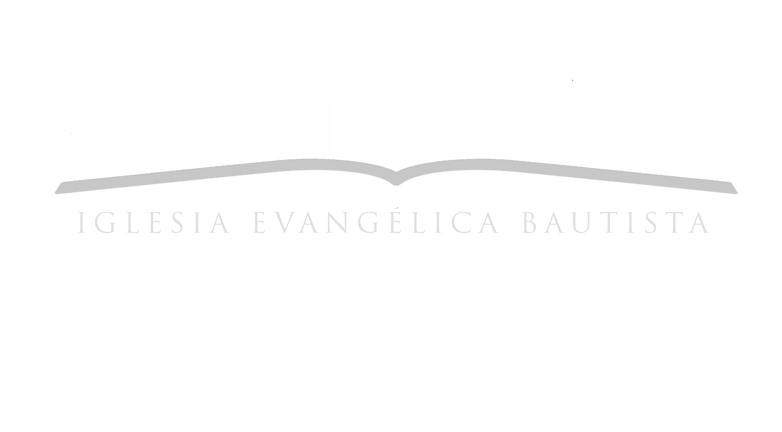 SIETE OBJECIONES BÁSICAS 

AL EVANGELIO
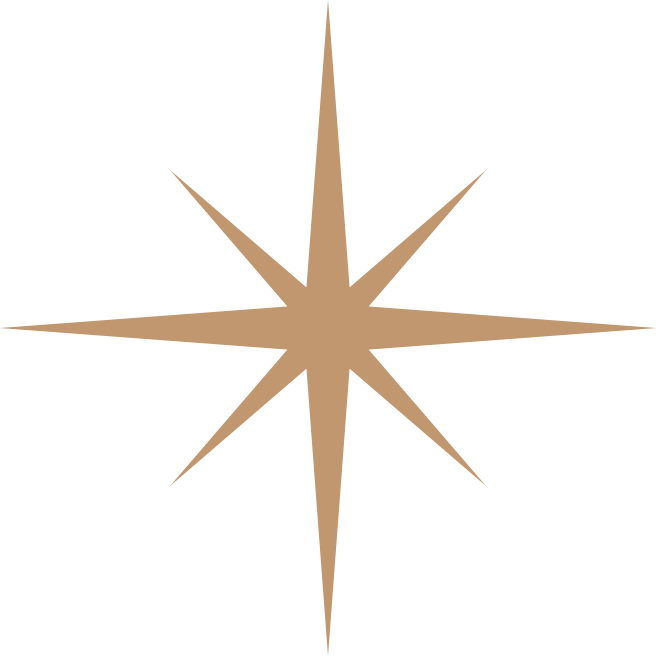 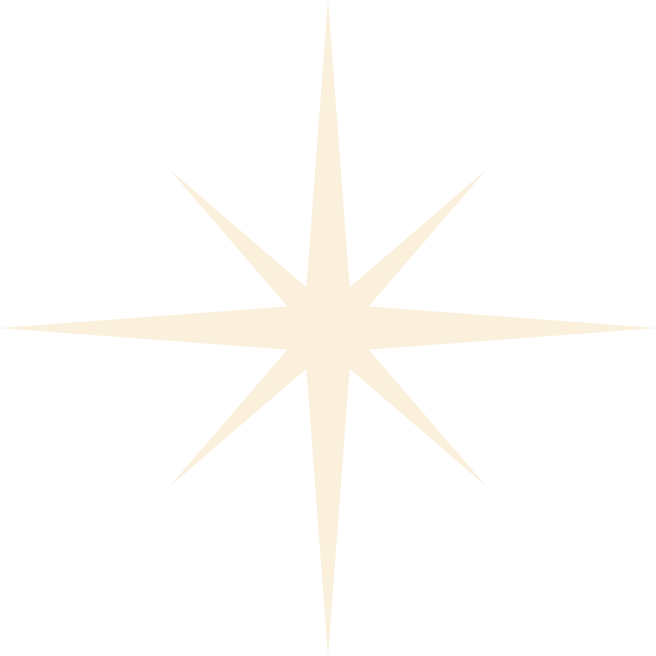 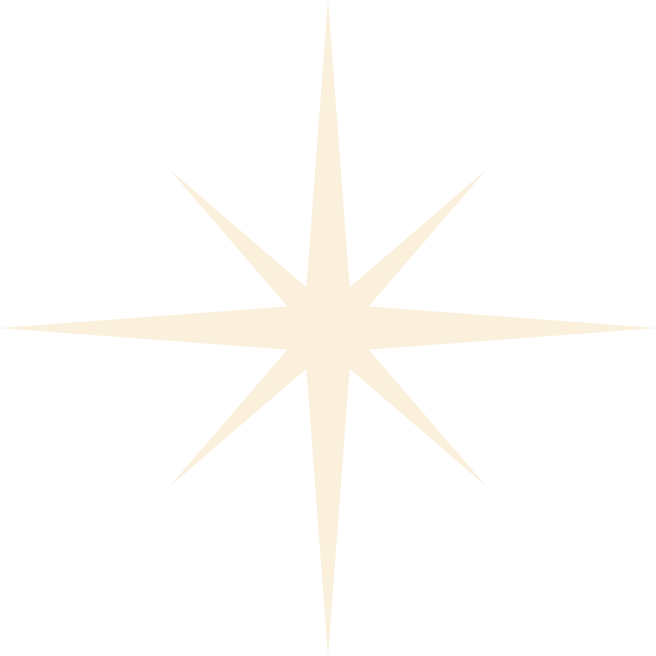 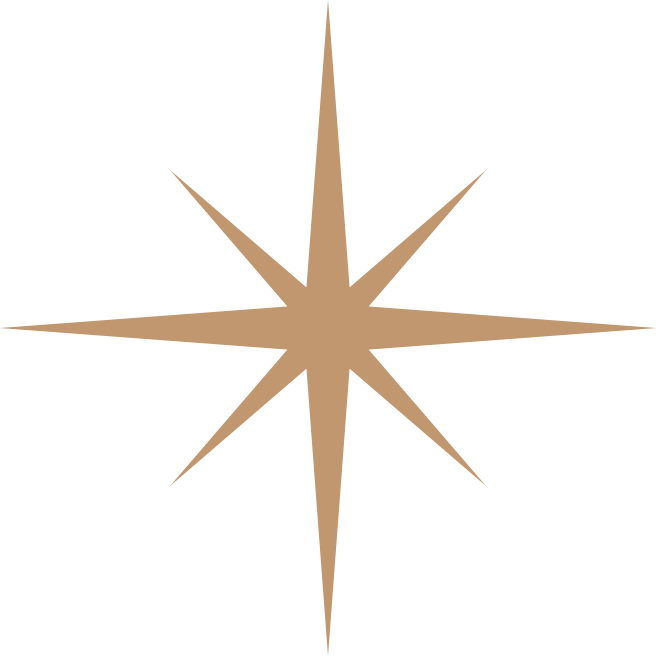 1.
1.
¿Qué sucede con los incrédulos que no reciben el evangelio?
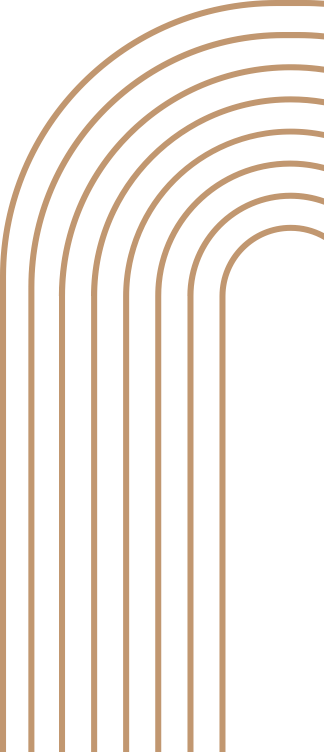 (Sal. 19:1; Ro. 1:18-20)
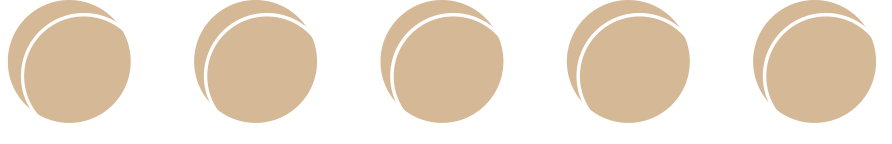 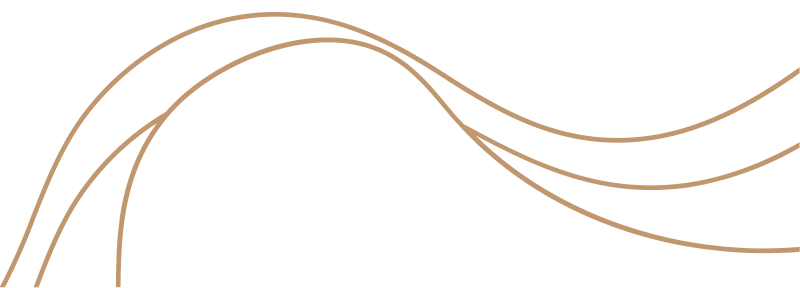 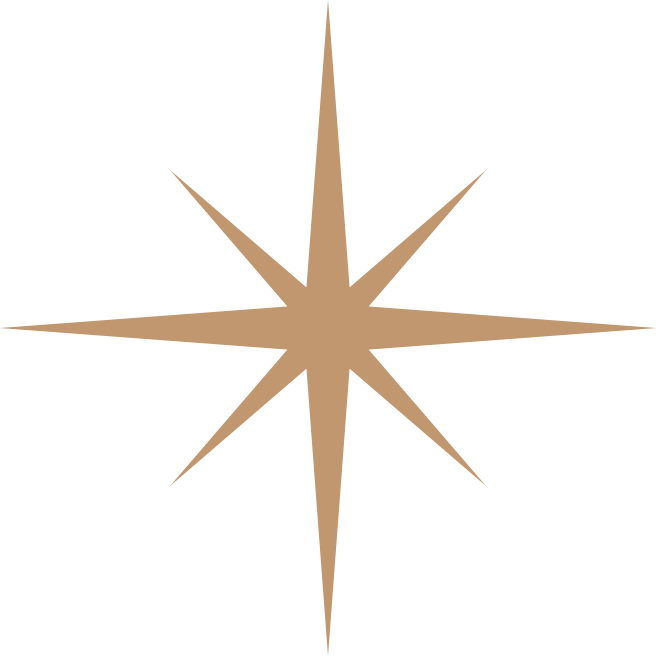 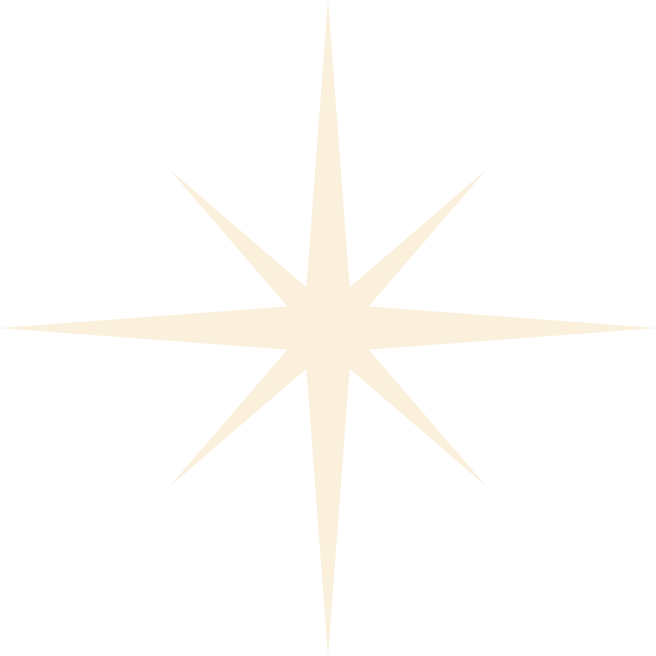 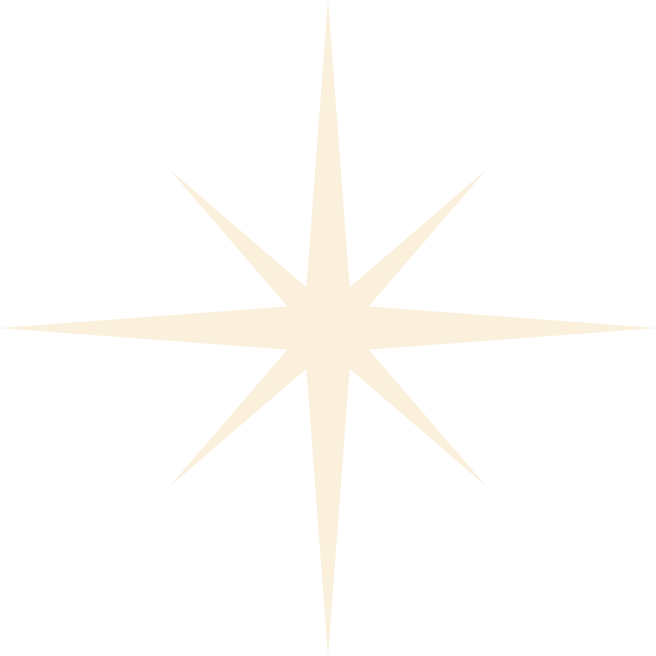 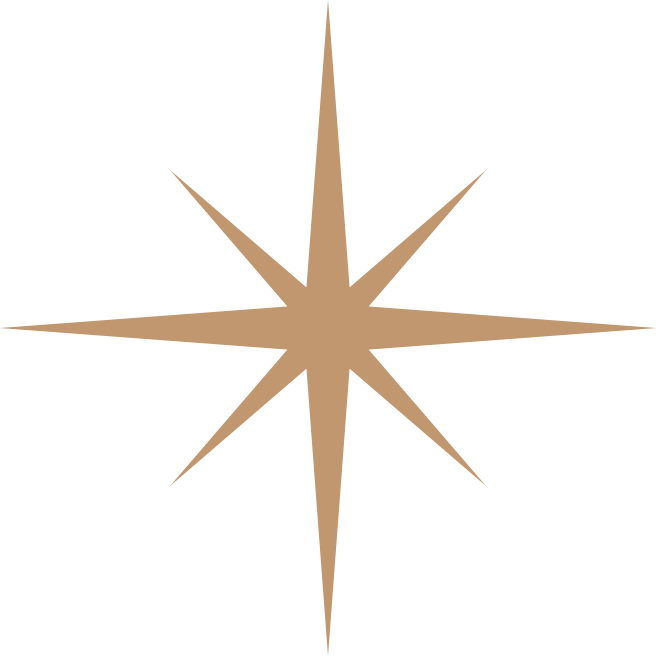 2.
¿Es Cristo el único camino a Dios?
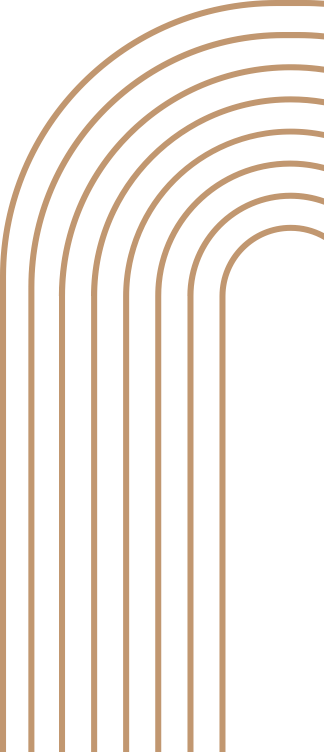 (Jn. 14:6)
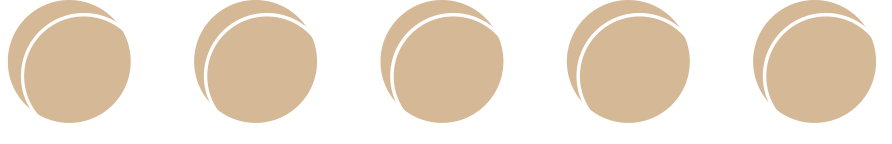 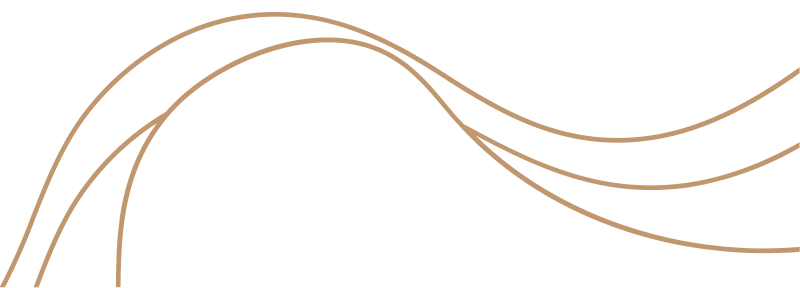 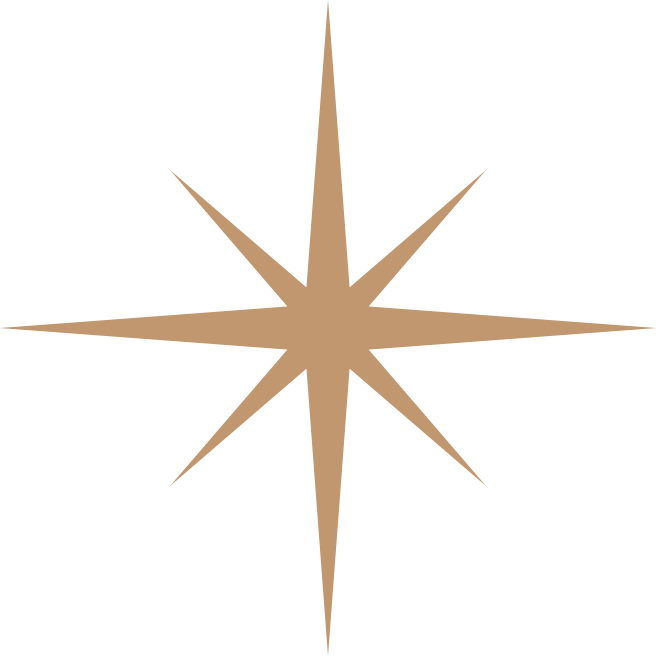 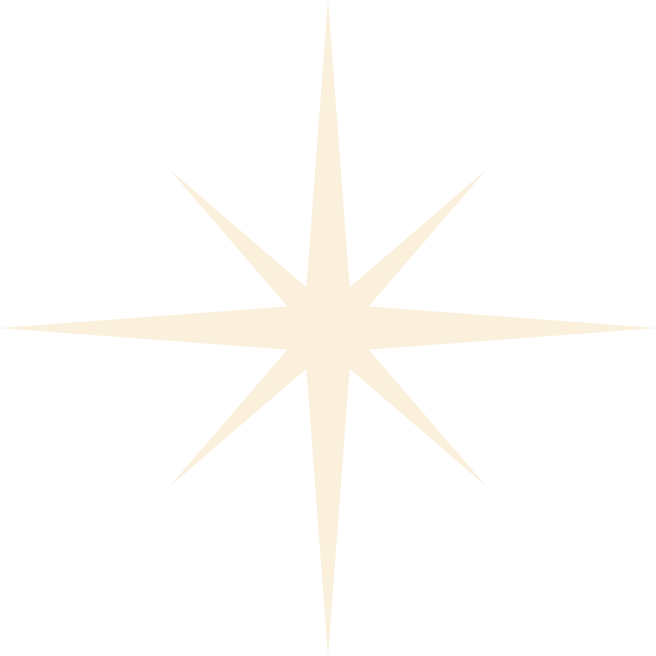 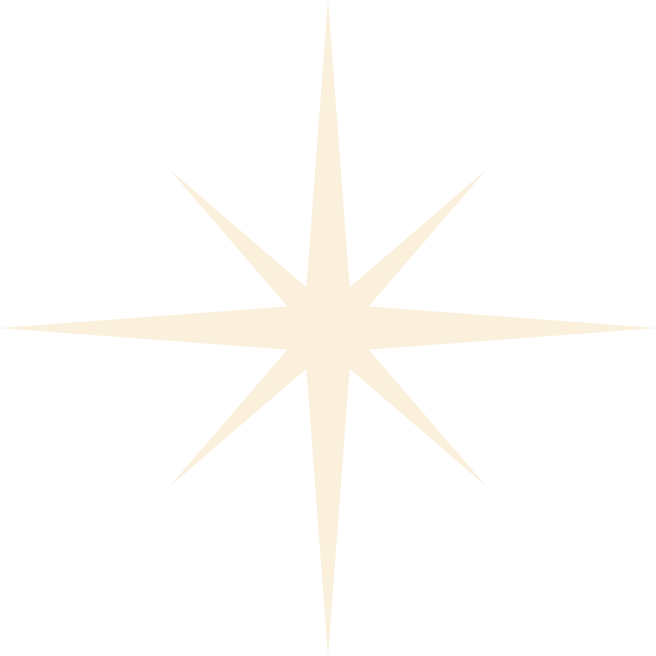 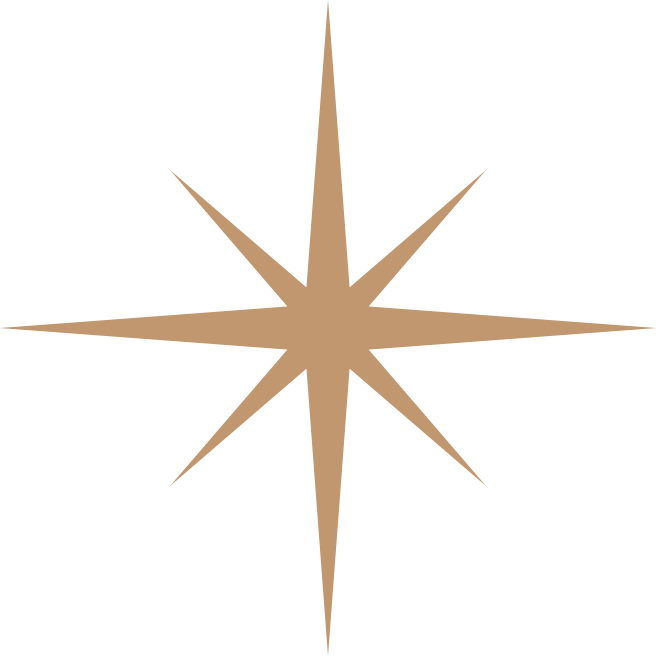 3.
¿Por qué sufren 
los inocentes?
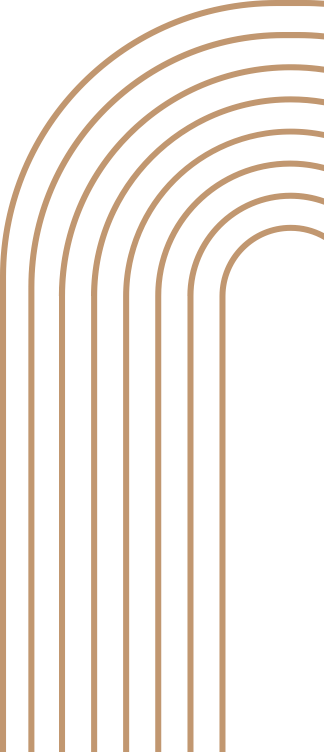 (Ro. 5:12)
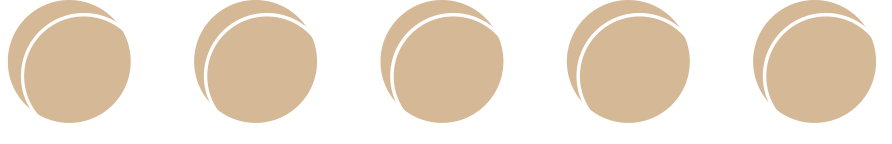 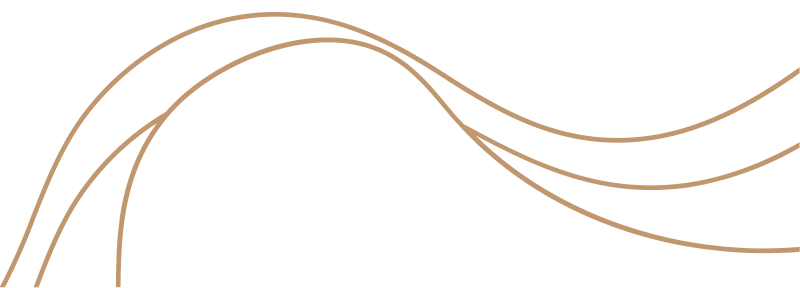 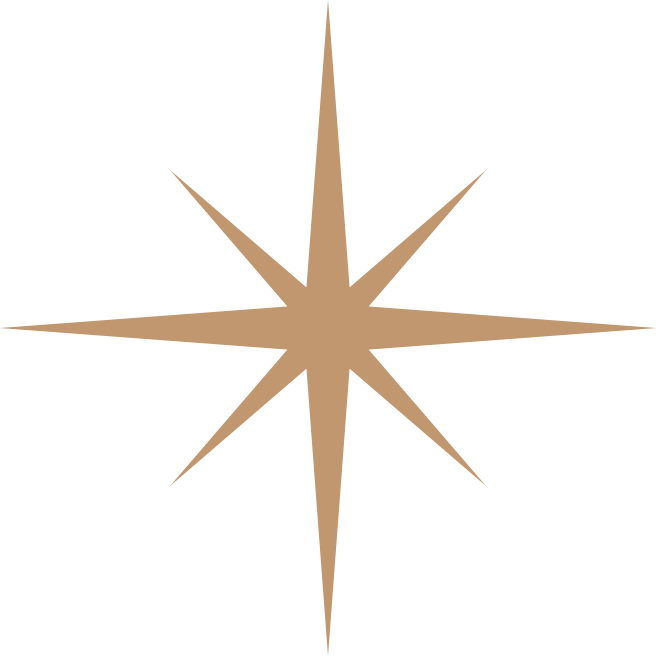 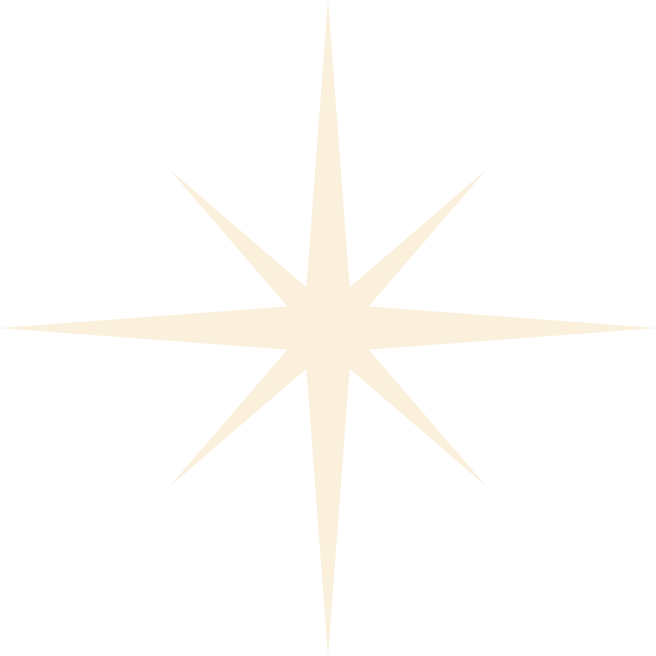 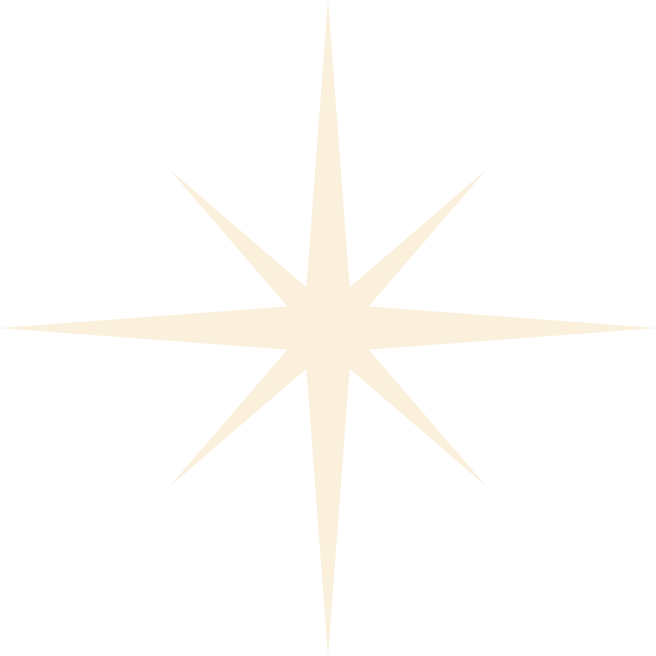 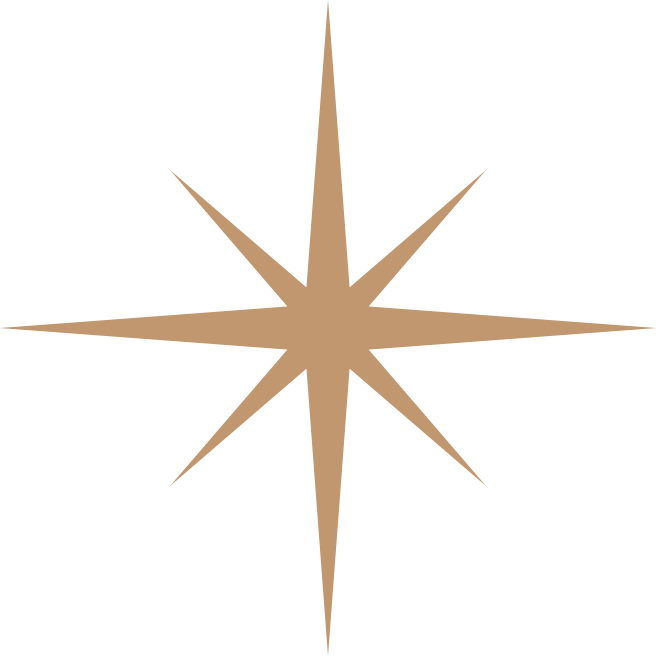 4.
¿Cómo es posible los milagros?
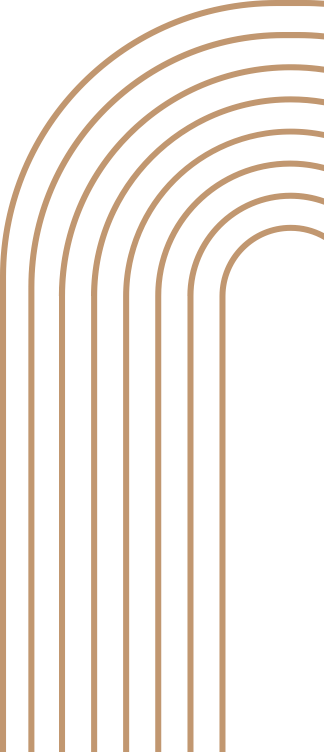 (Jn. 1:1; 14; Jn. 3:2)
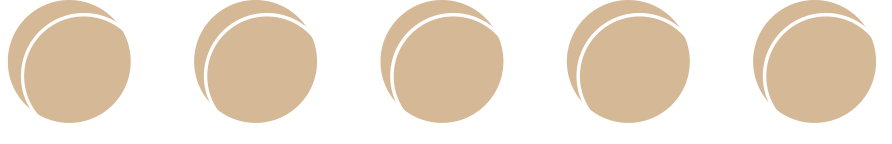 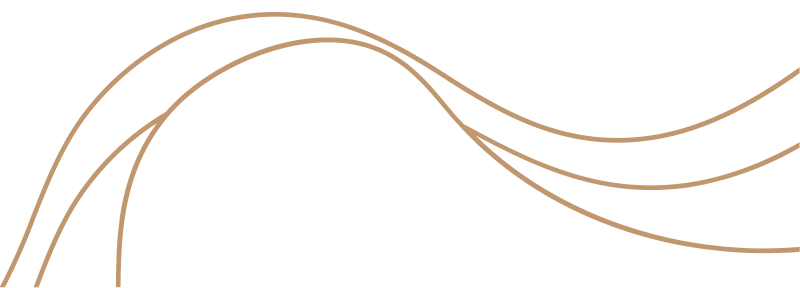 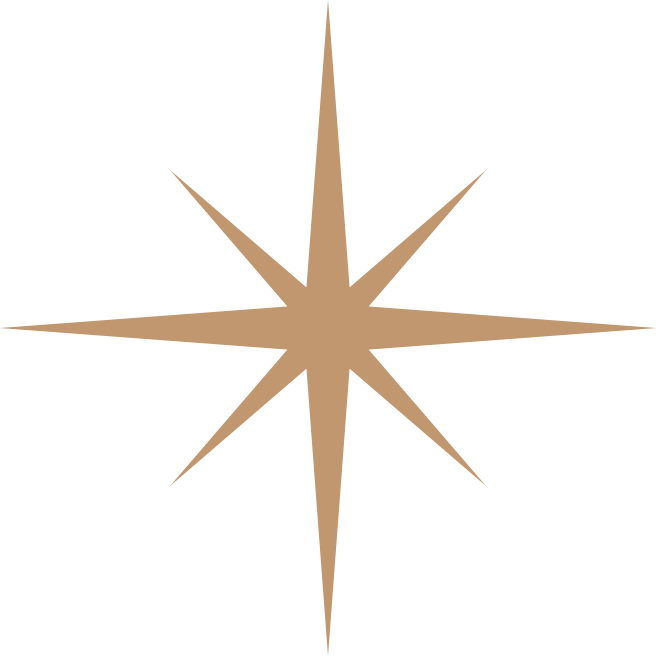 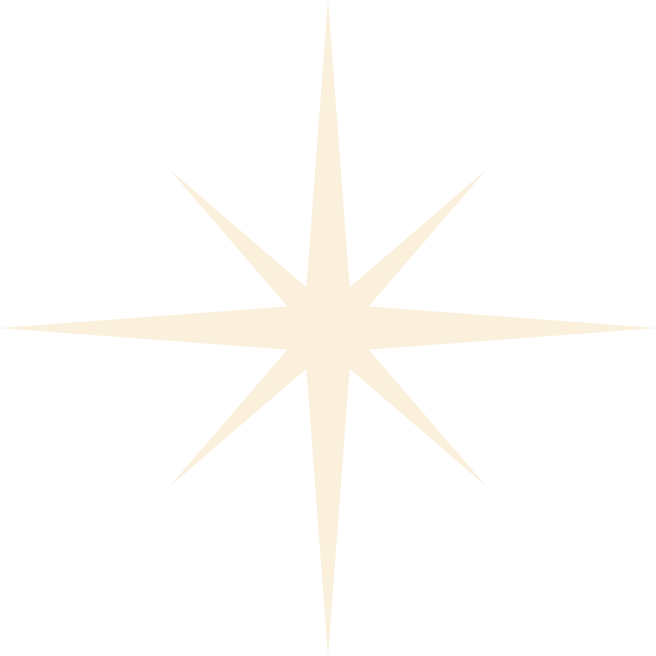 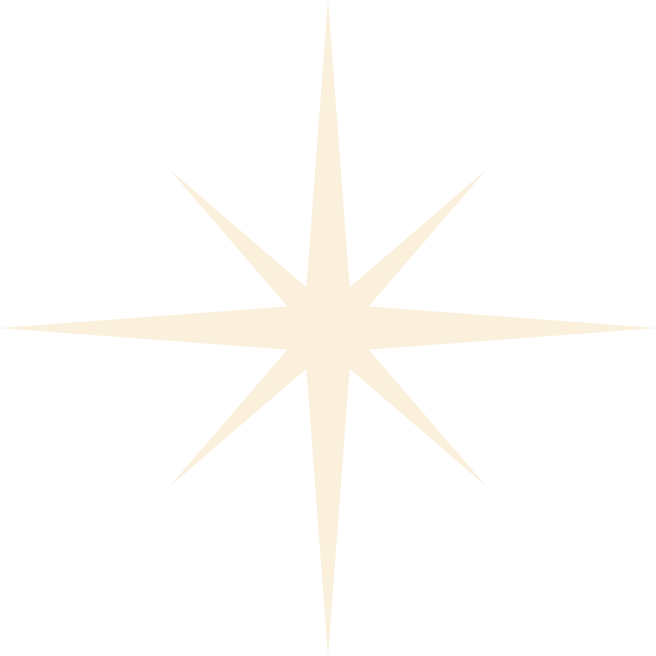 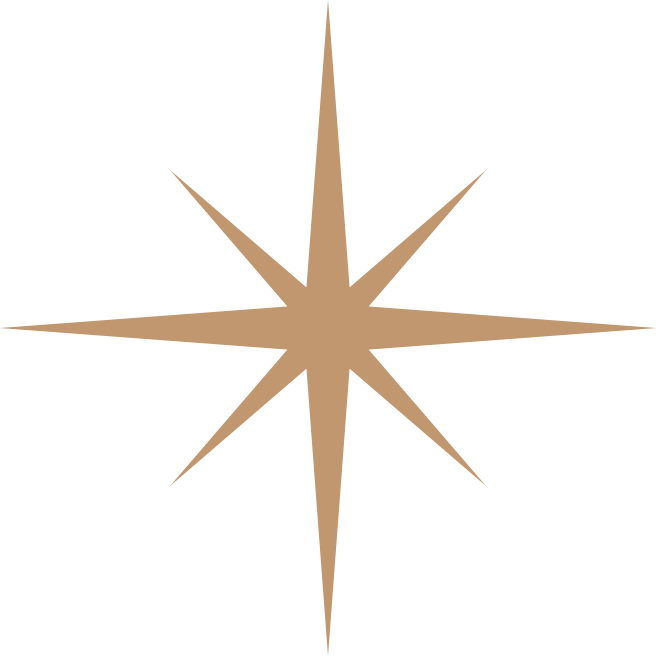 5.
¿No está la Biblia plagada de errores?
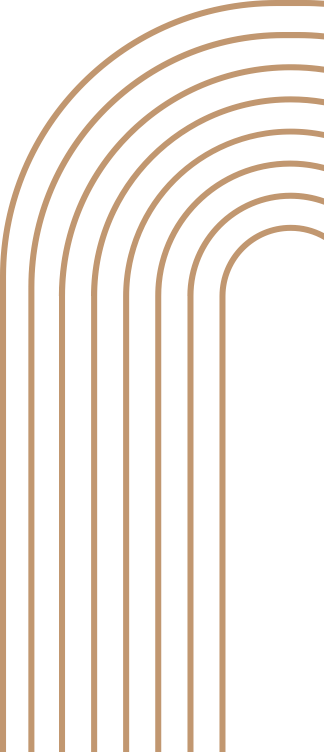 (2ª. Ti. 3:16; He. 1:1-2; 2ª P. 1:20-21)
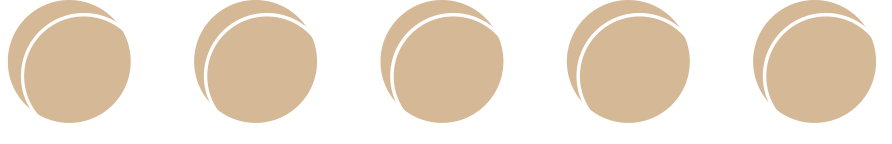 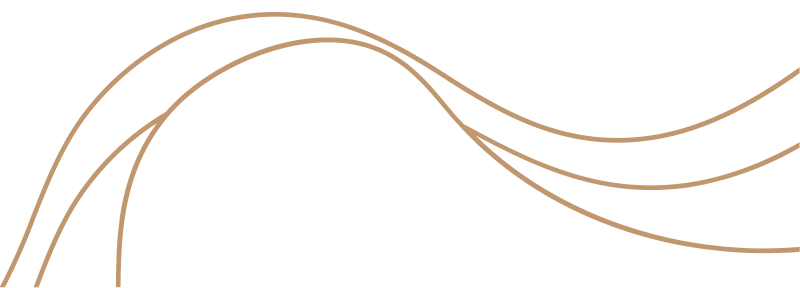 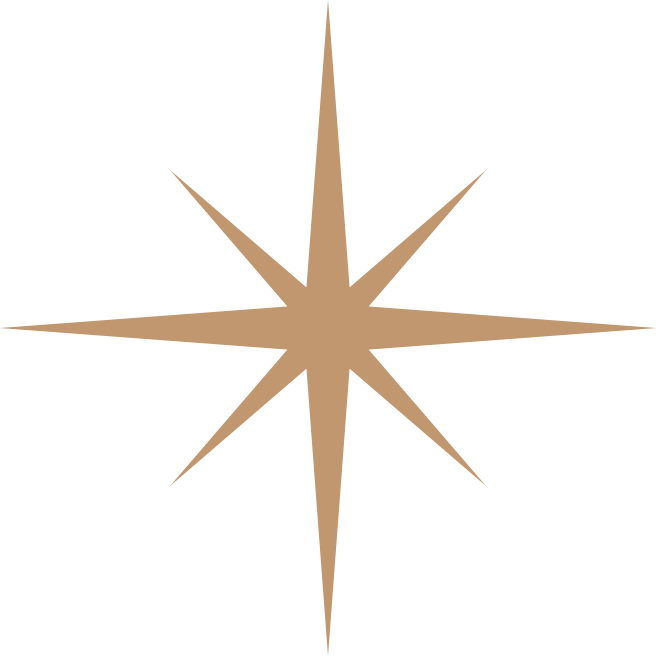 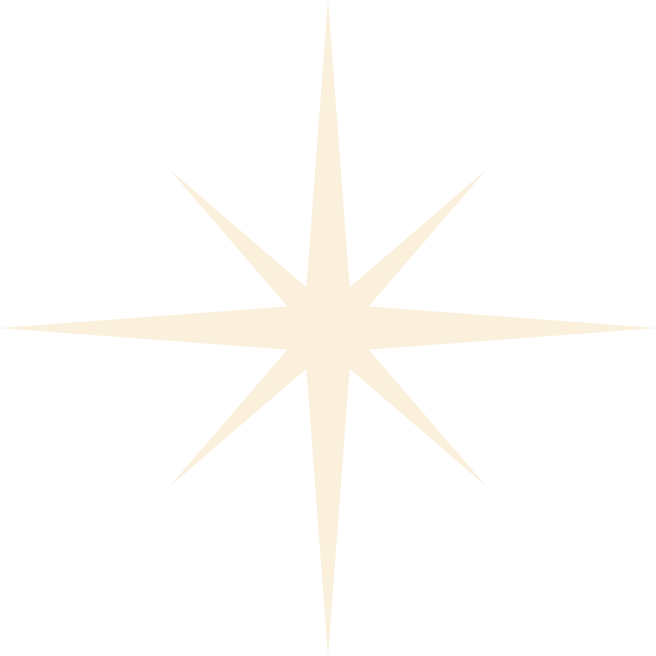 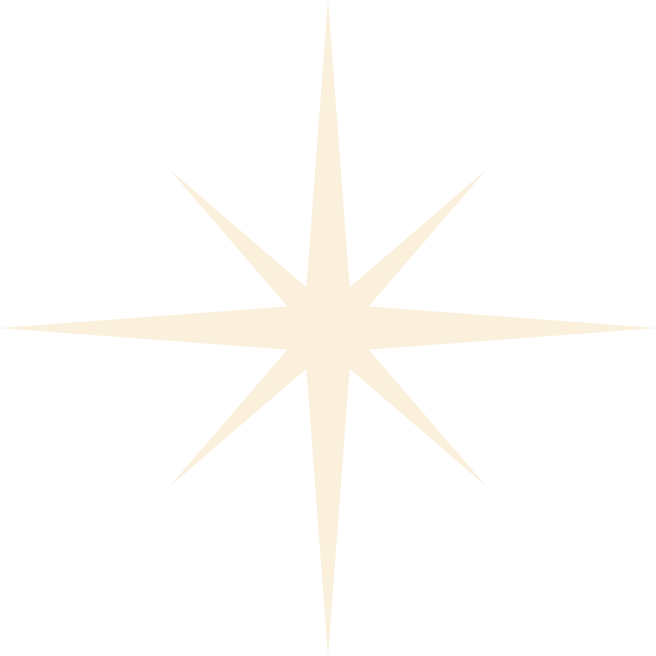 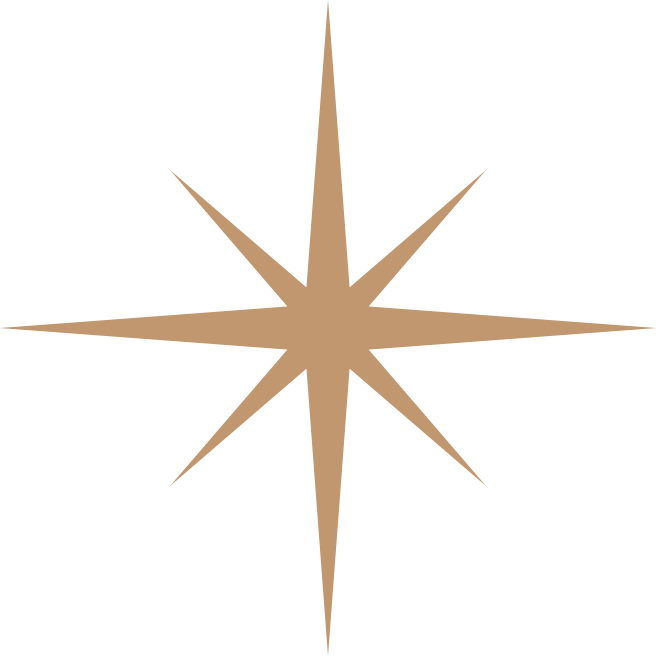 6.
¿No es la experiencia cristiana algo psicológico?
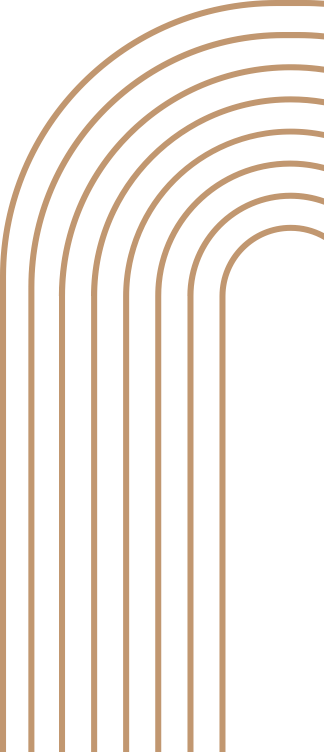 (Hch. 9; Ro. 5:8-10)
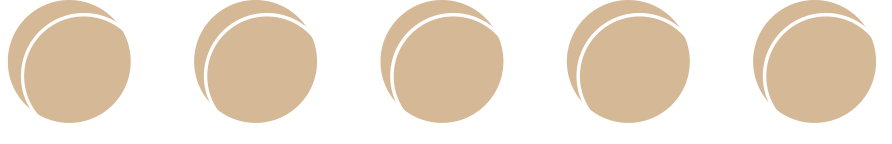 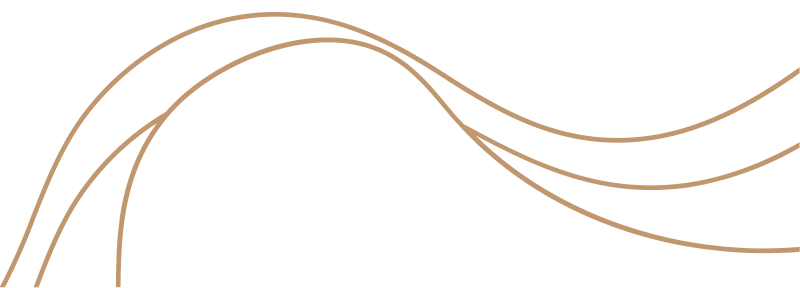 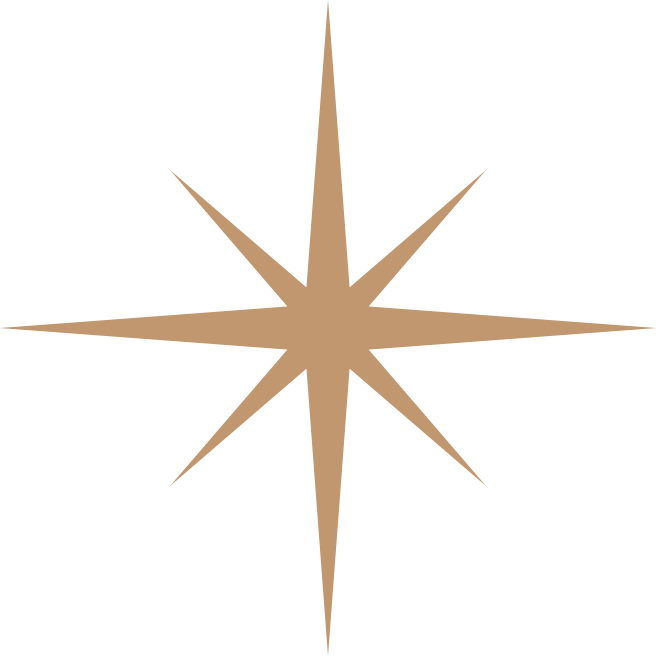 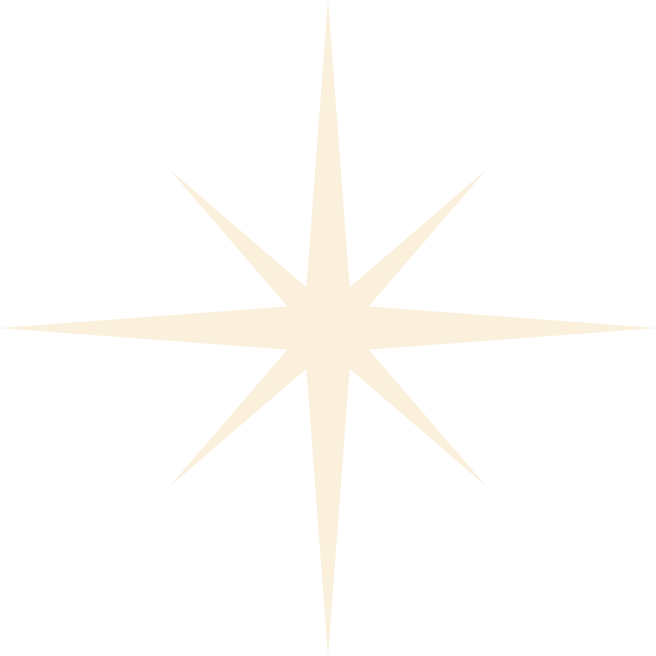 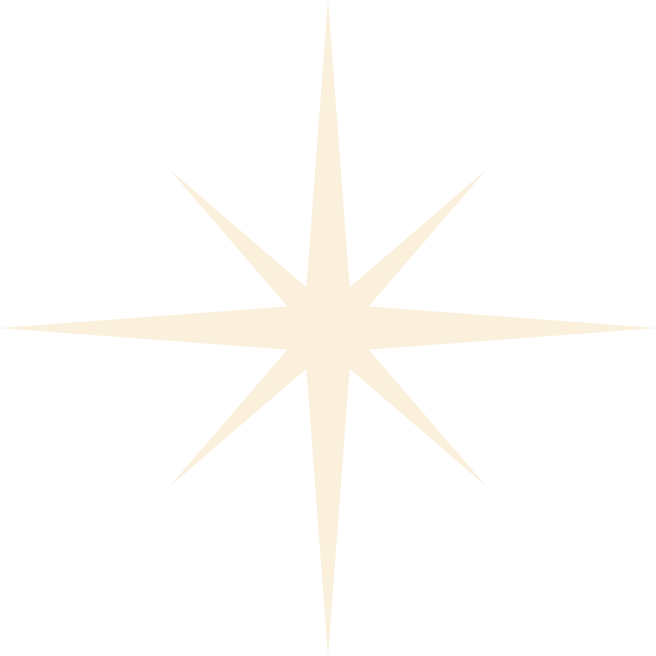 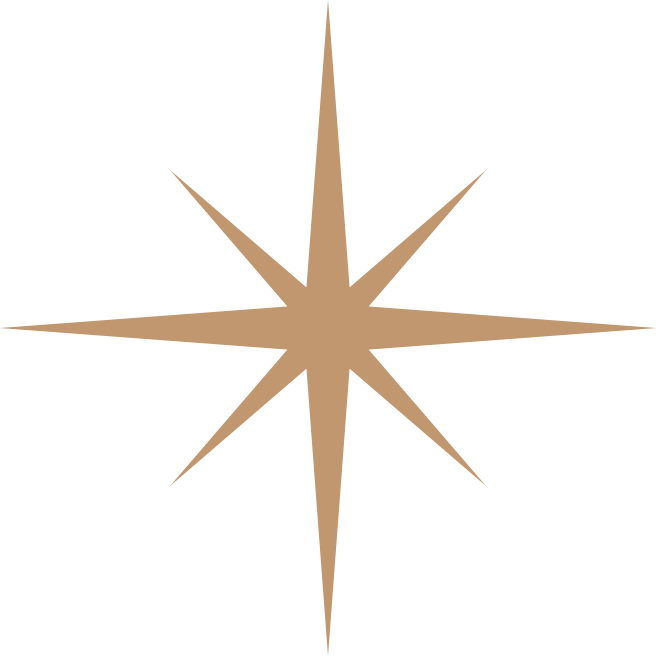 7.
¿Me llevará 
al cielo una vida moral y buena?
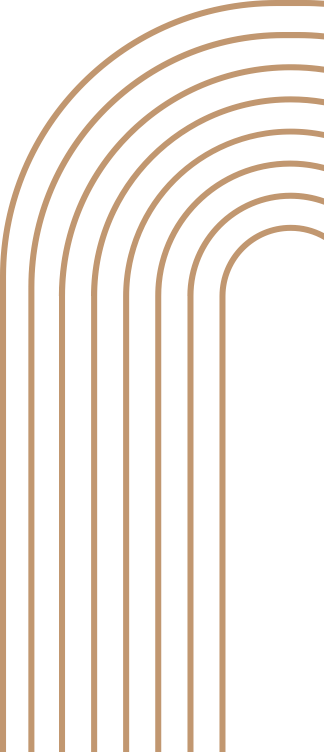 (Gal. 2:16; Tit. 3:5; Stg. 2:10)
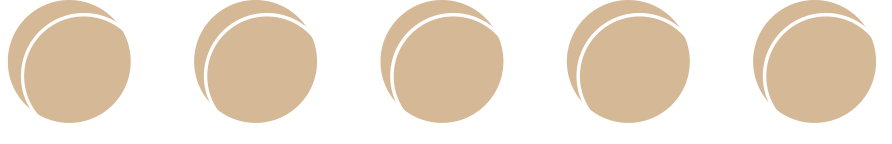